Describing me and others
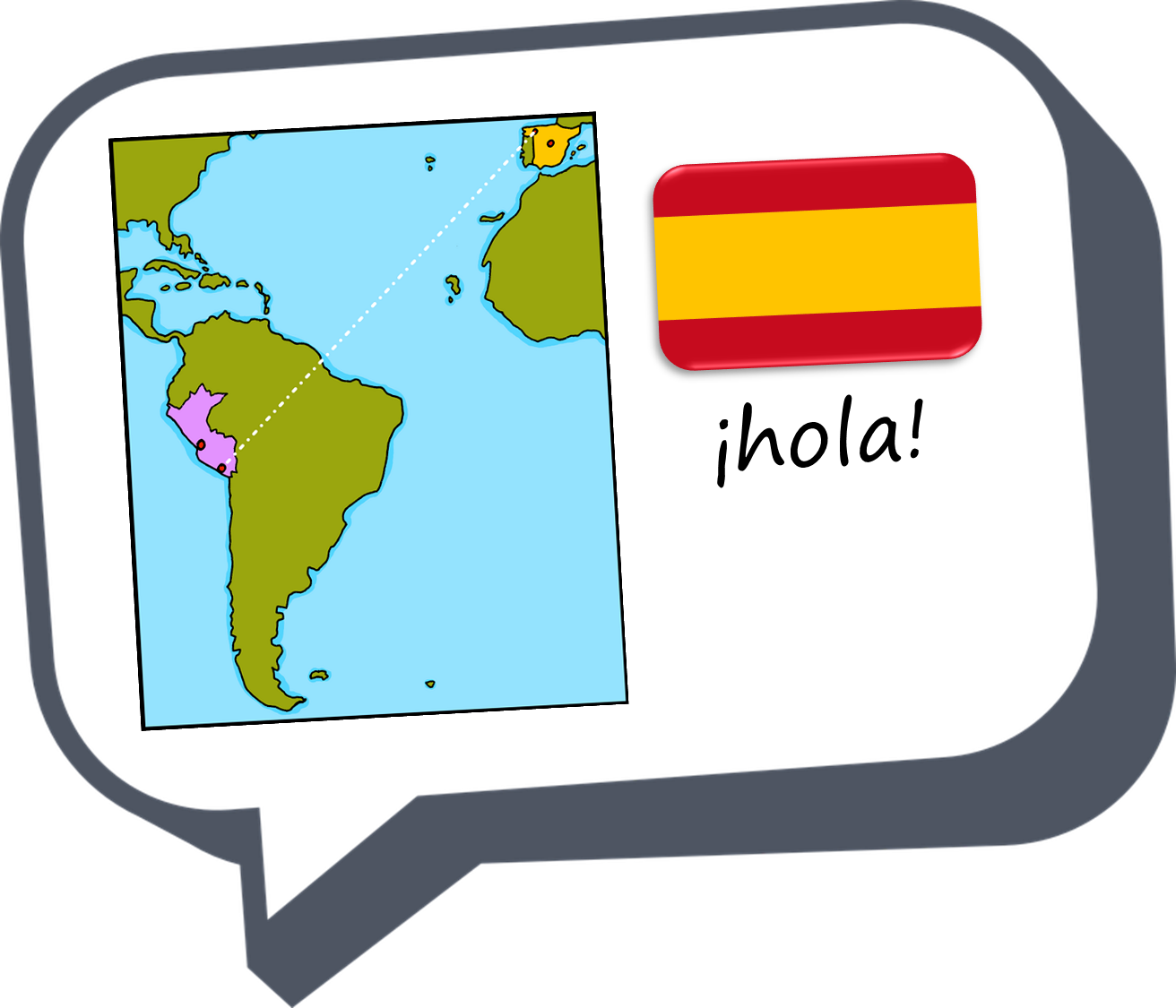 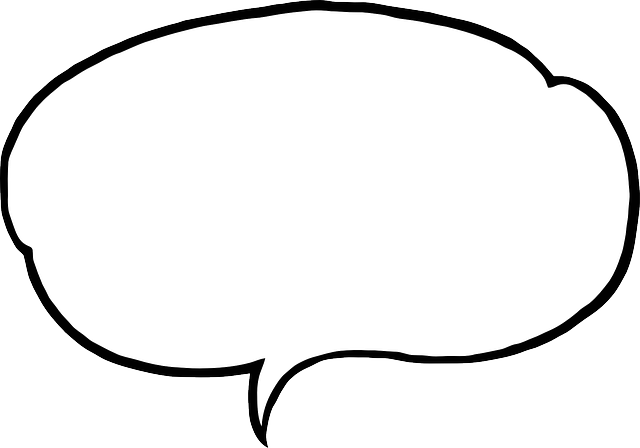 ¿Qué tenemos?
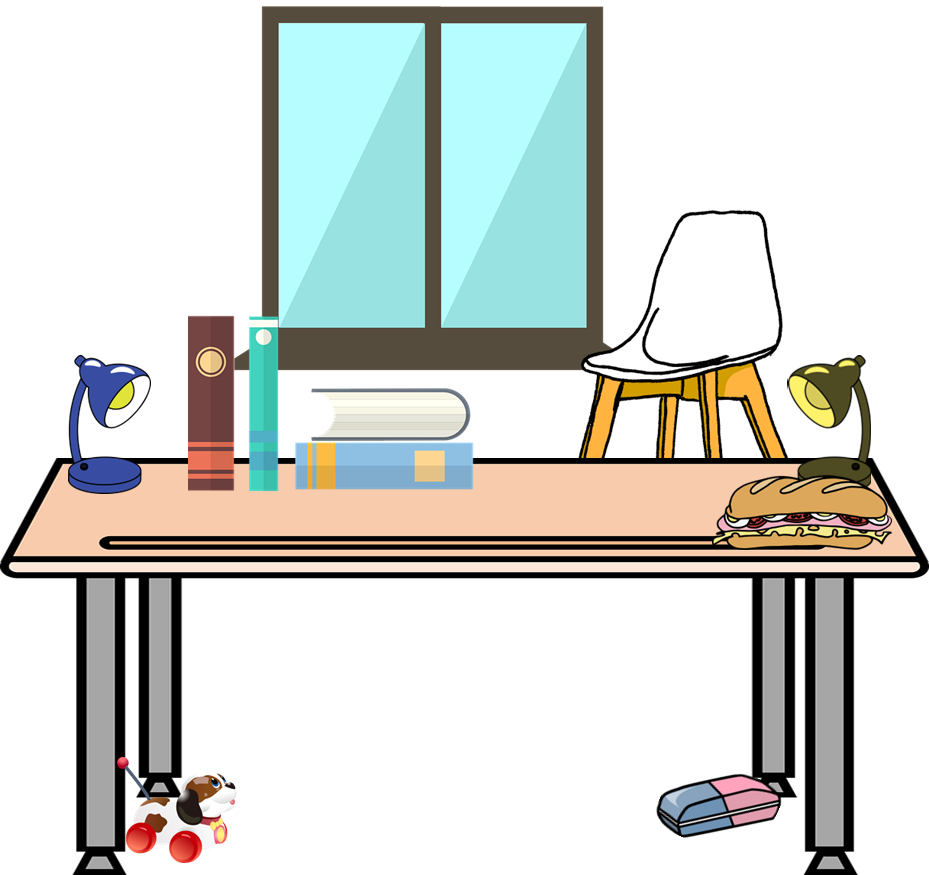 azul
Follow ups 1-5
[Speaker Notes: Artwork by Steve Clarke. All additional pictures selected are available under a Creative Commons license, no attribution required.

The frequency rankings for words that occur in this PowerPoint which have been previously introduced in the resources are given in the SOW (excel document) and in the resources that first introduced and formally re-visited those words. 

Phonics: revisit [z]

Vocabulary (new words in bold): tienen [8] tenemos [8] espacio [451] gato [1728] goma [4437] lámpara [2978] mesa [187] mentira [1673] oficina [1072] perro [888] regla [1380] ventana [725] verdad [176] aquí [130] de12 [2] debajo [1366] detrás [2044] en1 [6] 

Revisit 1: tener [19] tengo [tener 19] tiene [tener 19] casa [106] familia [233] habitación [1069] jardín [1195] libro [230] madre [226] padre [162] problema [145] profesor / profesora [501] silla [1271] estricto [3155] feo [2373] terrible [1246] muy [43] un [6] una [6] Re-use adjectives: bonito [891]cómodo [2237] diferente [293] divertido [2465] feliz [908] elegante [2742] grande [66] importante [171]  independiente [1177] negativo [1804] normal [1000] pequeño [202] tranquilo [1093] 
Revisit 2: somos [ser, 7] estamos [estar, 21] activo [1278] cansado [1818] contento [1949] diferente [293] importante [171] independiente [1177] inteligente [2167] pero [30] 

Frequency of unknown words:
mencionar [1102] otro [35] desastre [2532] hijos [140]
Source: Davies, M. and Davies, K. (2018). A frequency dictionary of Spanish: Core vocabulary for learners (2nd ed.). Routledge: London

For any other words that occur incidentally in this PowerPoint, frequency rankings will be provided in the notes field wherever possible.]
[z]
Follow up 1:
zapato
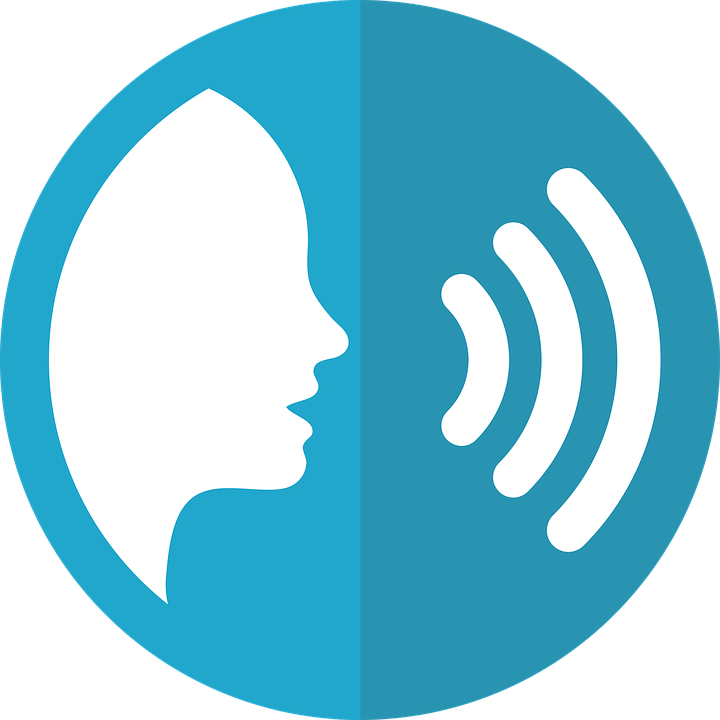 💡 [z] is always followed by [a] [o] [u]. [z] sounds the same as [c] in front of [e] [i]
[A]
pronunciar
[B]
Persona A
Escucha y escribe 
[za] [zo] [zu] [ce] o [ci].
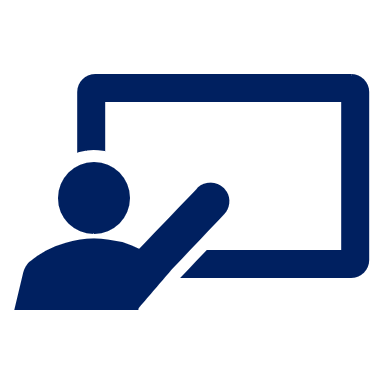 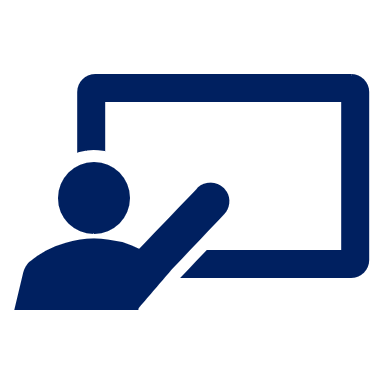 Practica.
Persona B
cien
paz
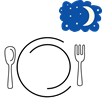 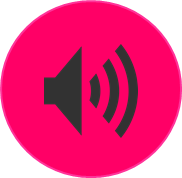 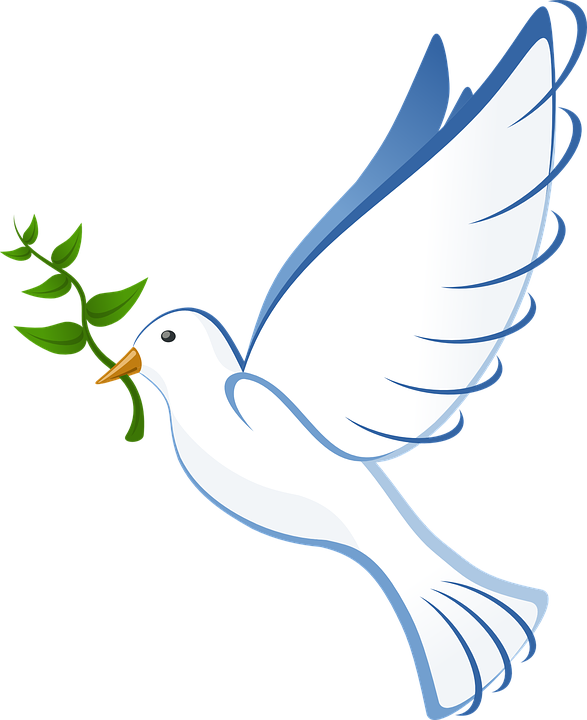 _ _
c e n a
[EJ]
zoo
100
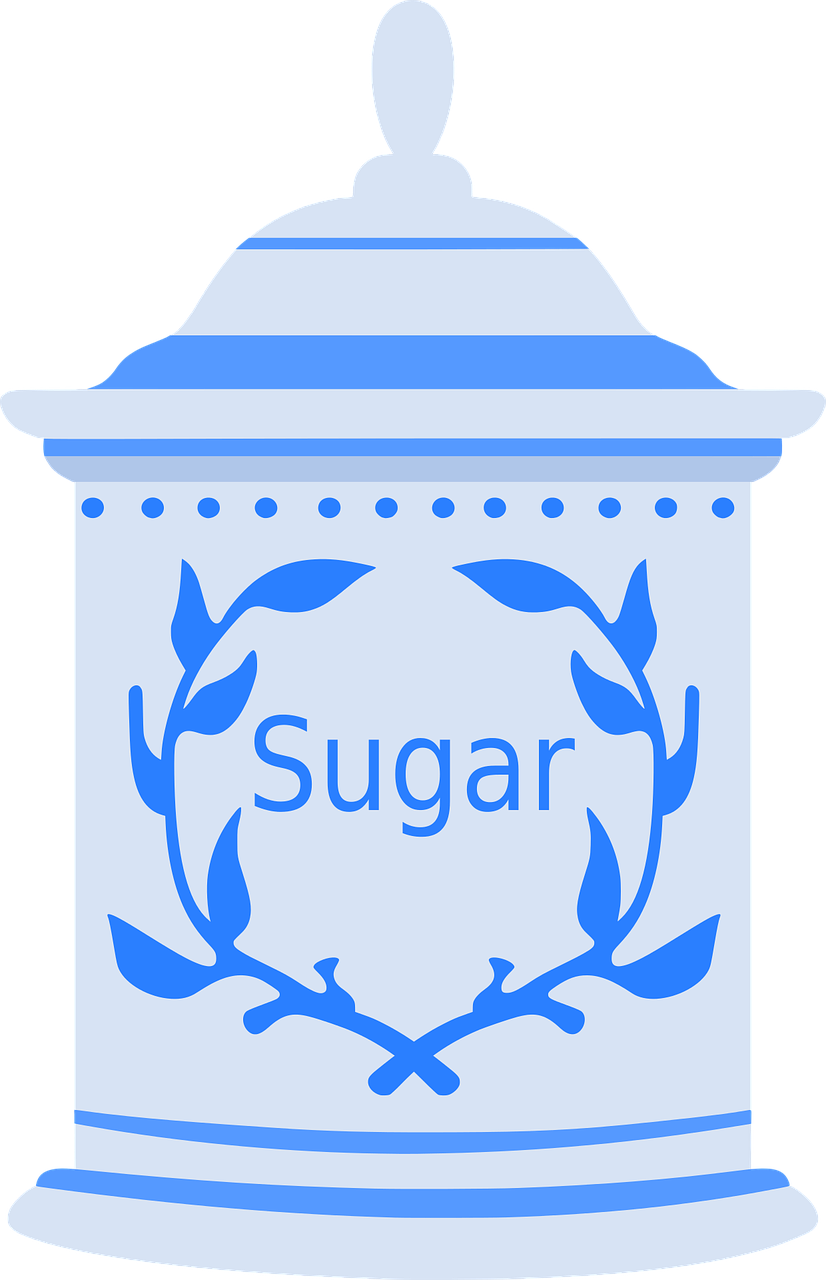 _ _
[2]
cerca
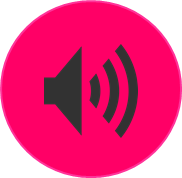 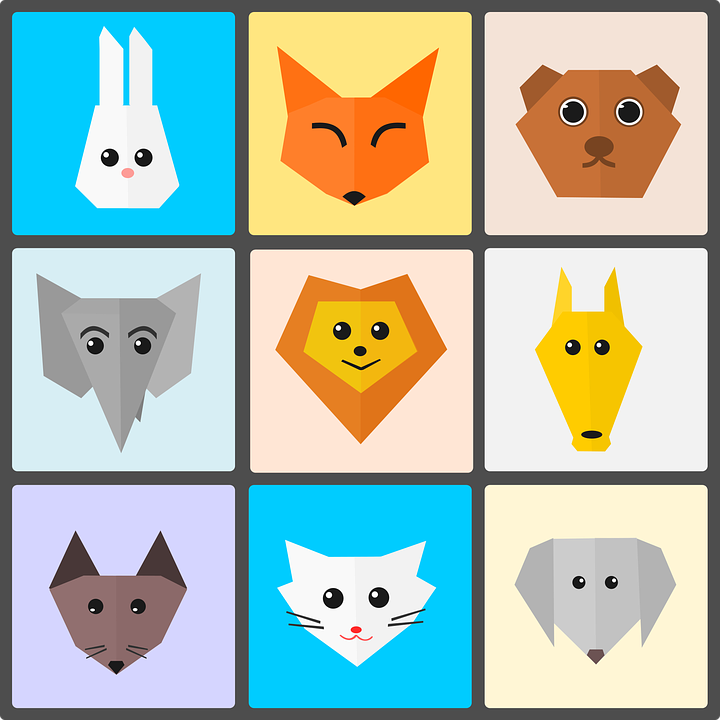 a z ú c a r
zumo
[near]
_ _
[3]
d a n z a
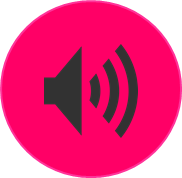 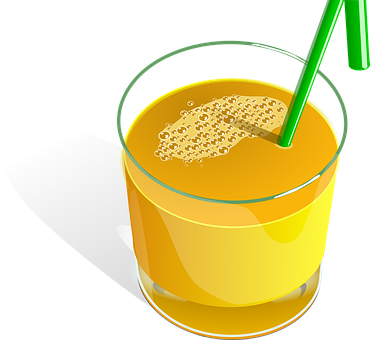 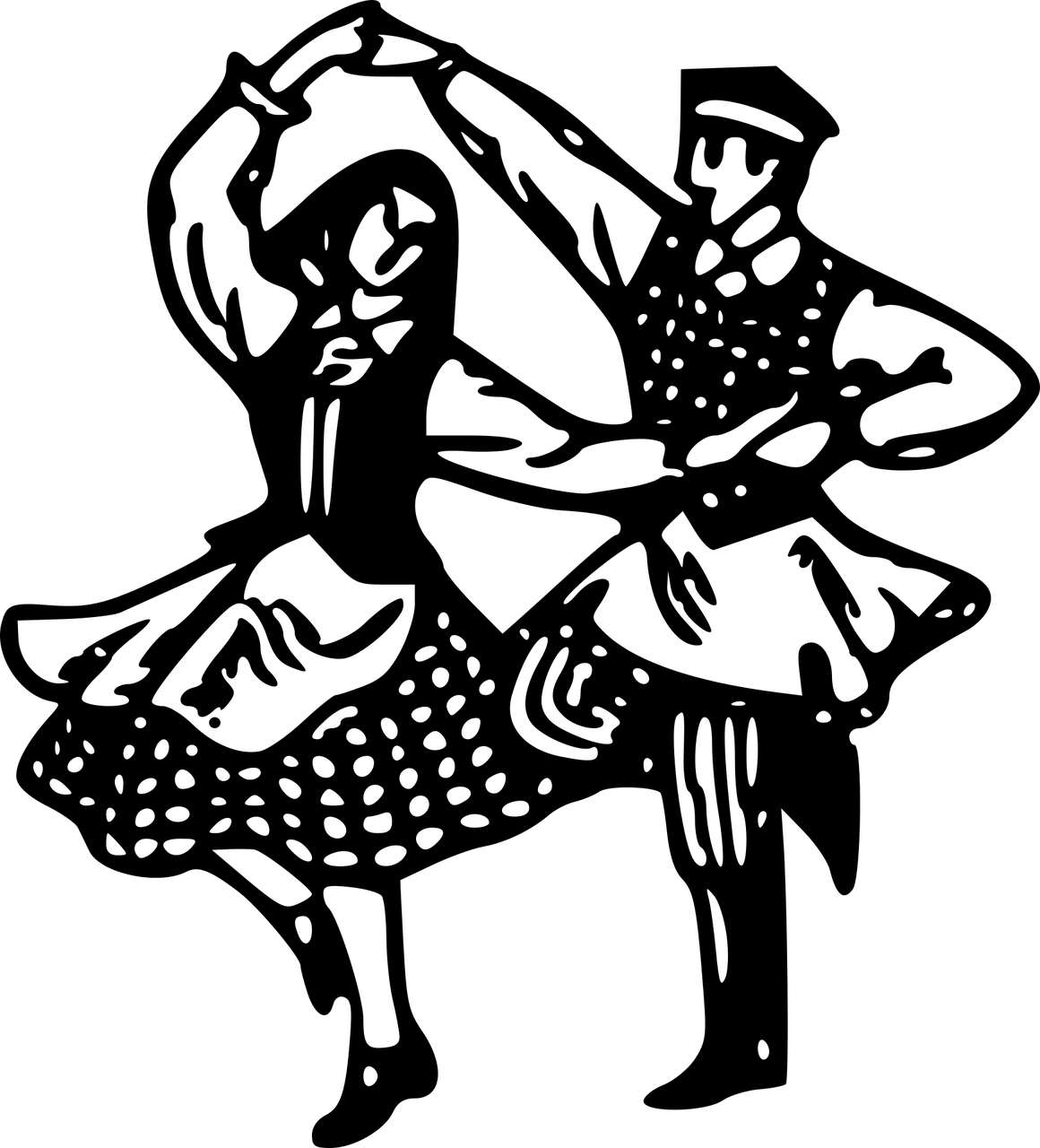 zona
[4]
c r u c e
_ _
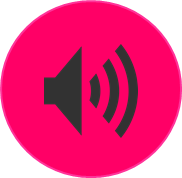 [area]
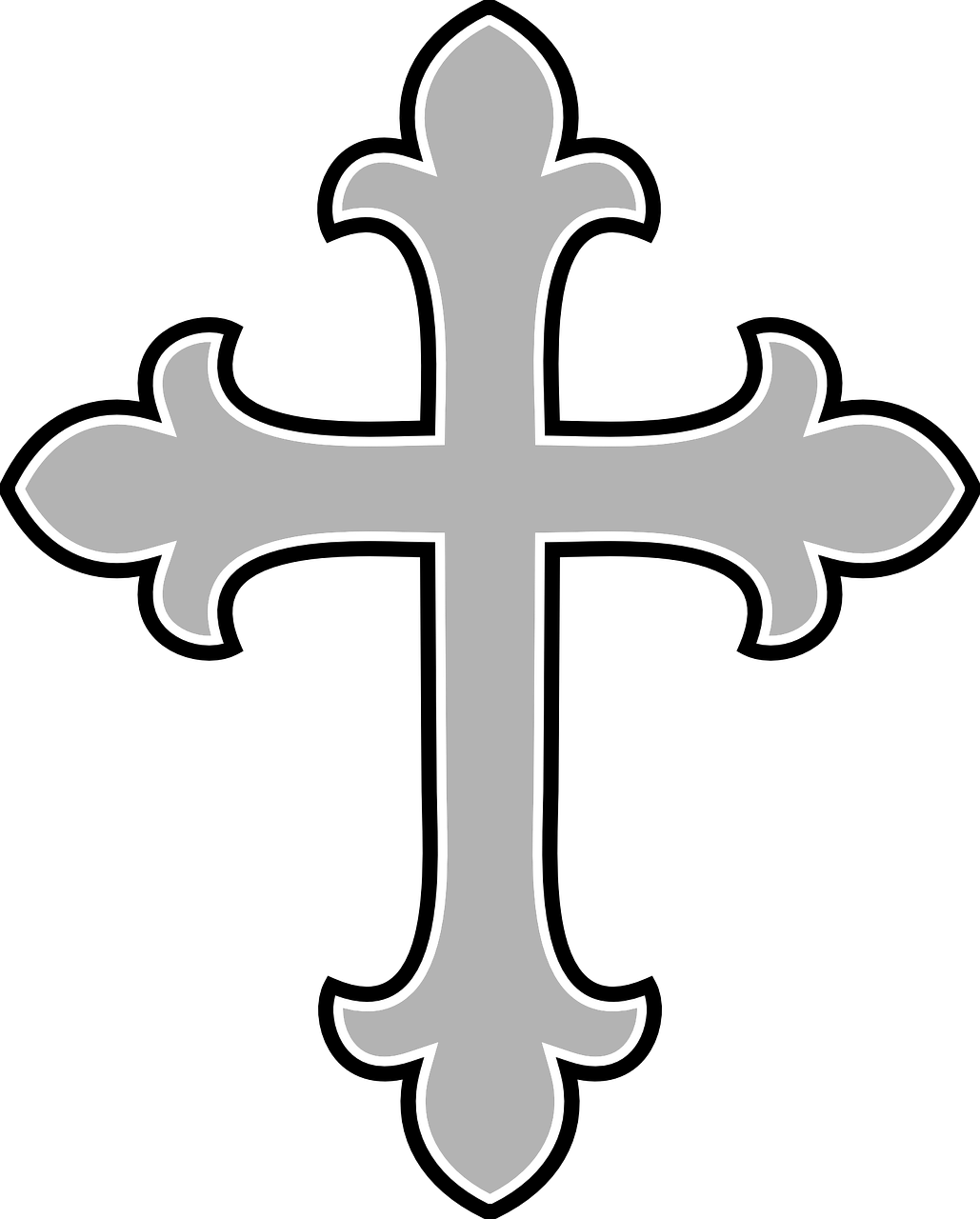 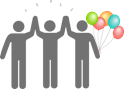 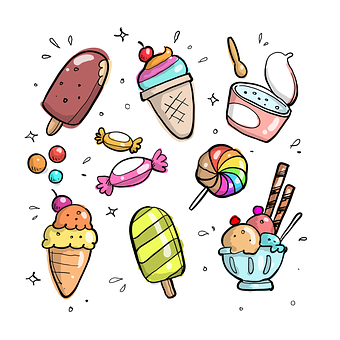 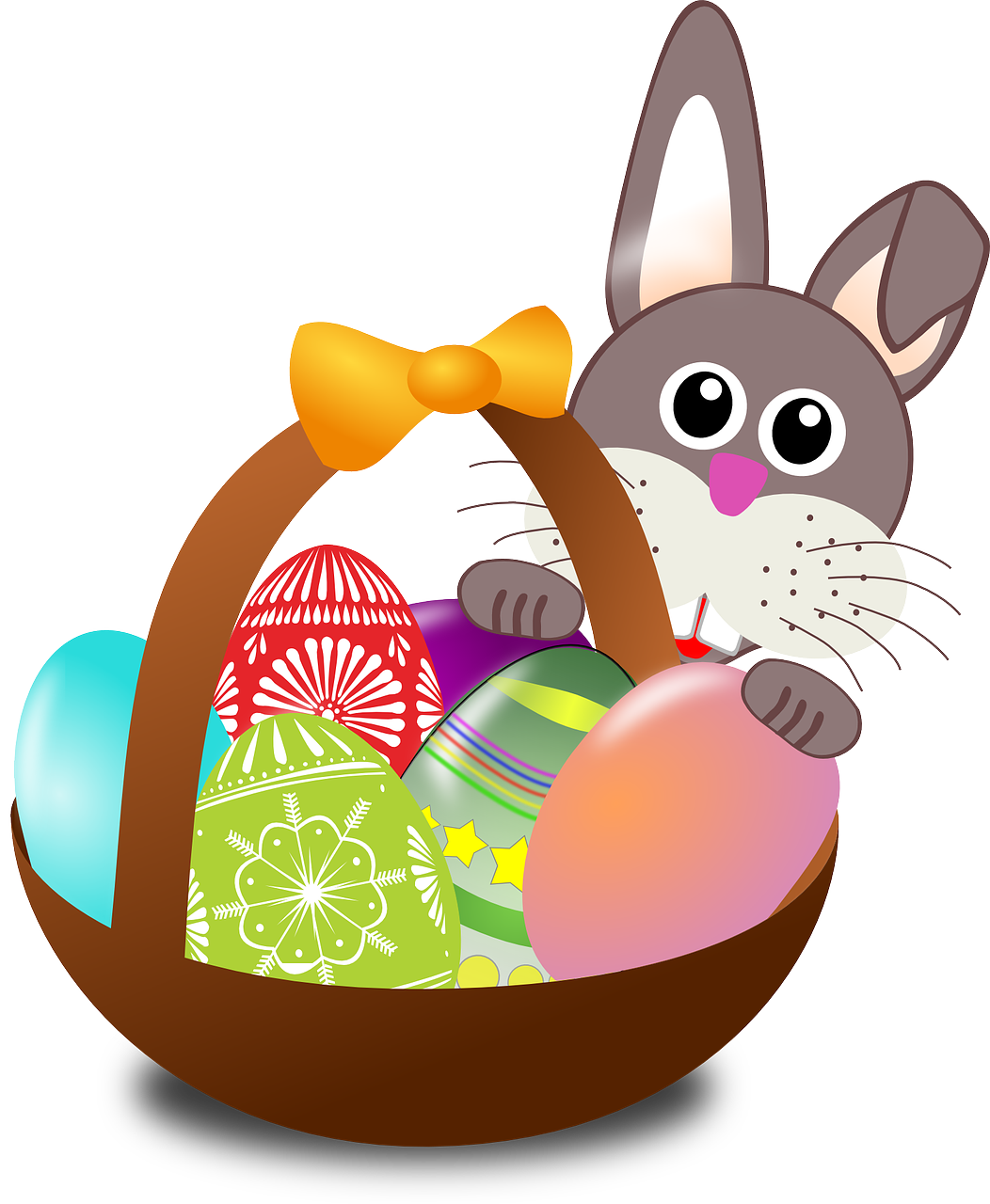 zapato
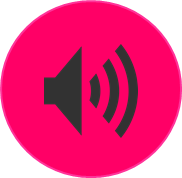 _ _
[5]
t r a d i  c i ó n
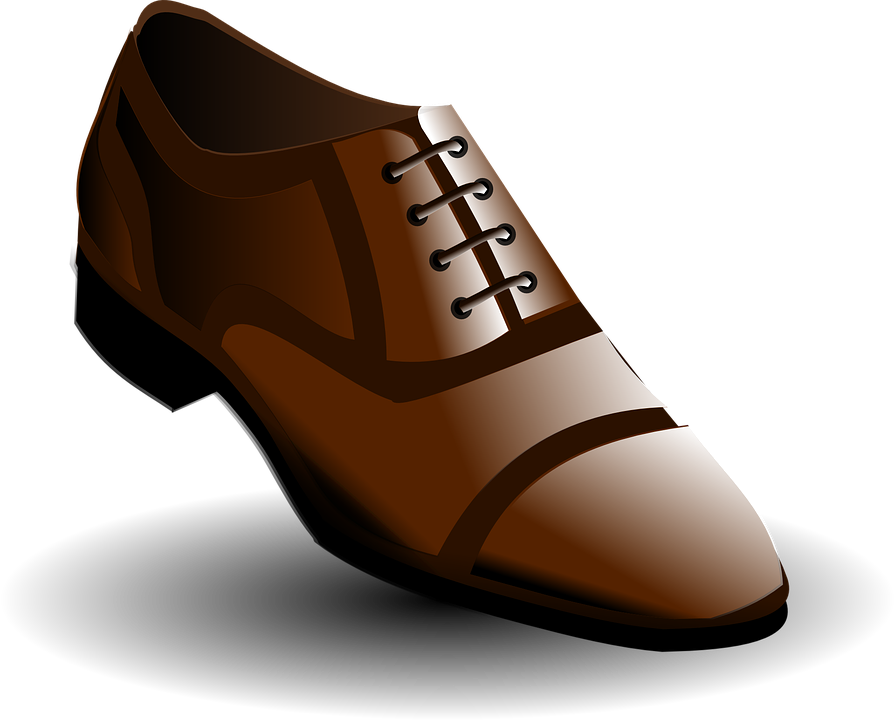 _ _
_ _
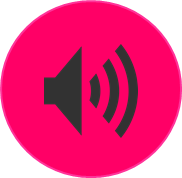 c e r e z a
celebrar
[6]
dulce
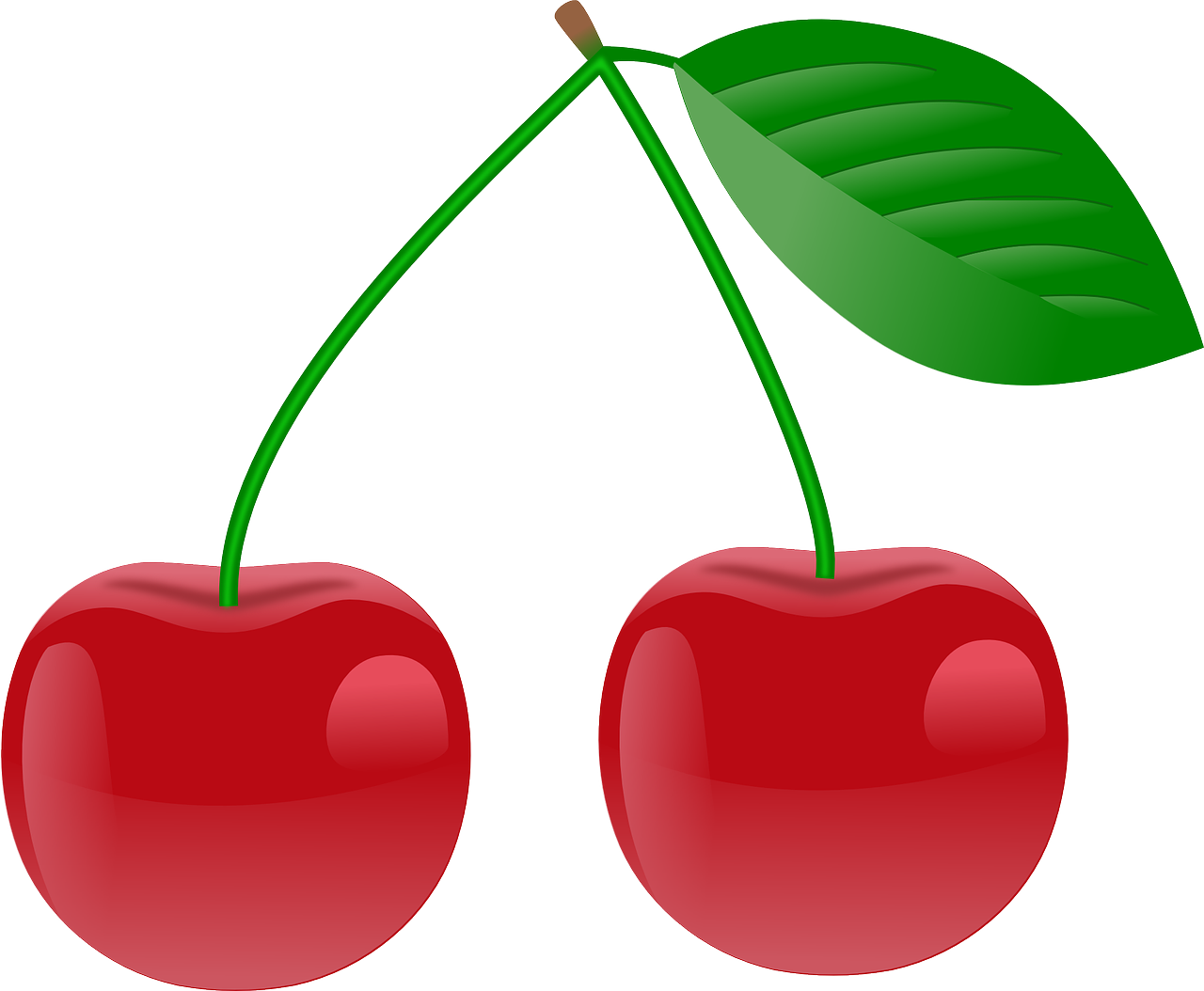 [to celebrate]
[sweets]
[Speaker Notes: Timing: 5 minutes
Aim: to consolidate phonological awareness of the similarities between [za] [zo] [zu] [ce] and [ci]. 

Procedure:
Part A
pupils listen and write [za] [zo] [zu] [ce] [ci]
The teacher shows the answers for each word, one by one.

Transcript:cenaazúcardanzacrucetradicióncereza

Part B 
Procedure:
Partner A sits with their back to the board whilst partner B reads aloud the first five words that on the first click.  Partner A writes the words.  
Partner then swap roles.  Teacher clicks to bring up the remaining 5 words (and remove the first five for clarity).
Teacher clicks again to bring all words back.  Pupils check their spellings.
Teachers should circulate to listen to pupils’ pronunciation and praise/correct as necessary.
Click on each of the words to hear it pronounced.

Frequency of unknown words and cognates:
cena [2542] azúcar [2007] danza [2298] cruce [3514] tradición [1061] cereza [>5000] zoo [>5000] paz [554] cien(to) [440] zona [359] cerca [1042] zumo [>5000] dulce [3450] celebrar [886]  
Source: Davies, M. & Davies, K. (2018). A frequency dictionary of Spanish: Core vocabulary for learners (2nd ed.). Routledge: London]
Follow up 2: La mesa de Sofía y Quique
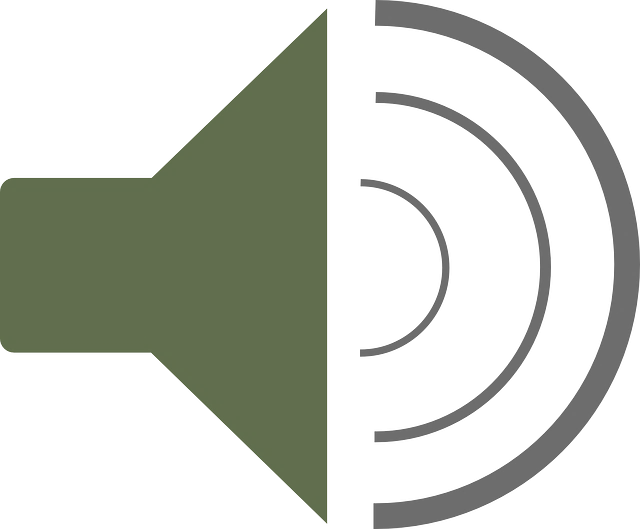 Sofía and Quique share a table and it’s a bit messy.
escuchar
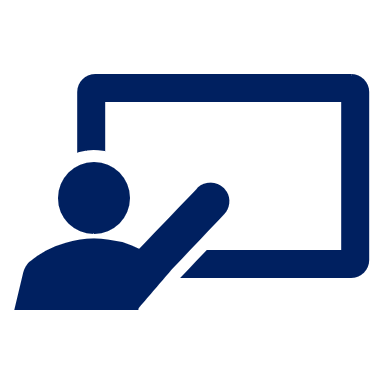 Elena, la madre de Sofía y Quique, lee la lista.
¡Qué desastre*, hijos*!
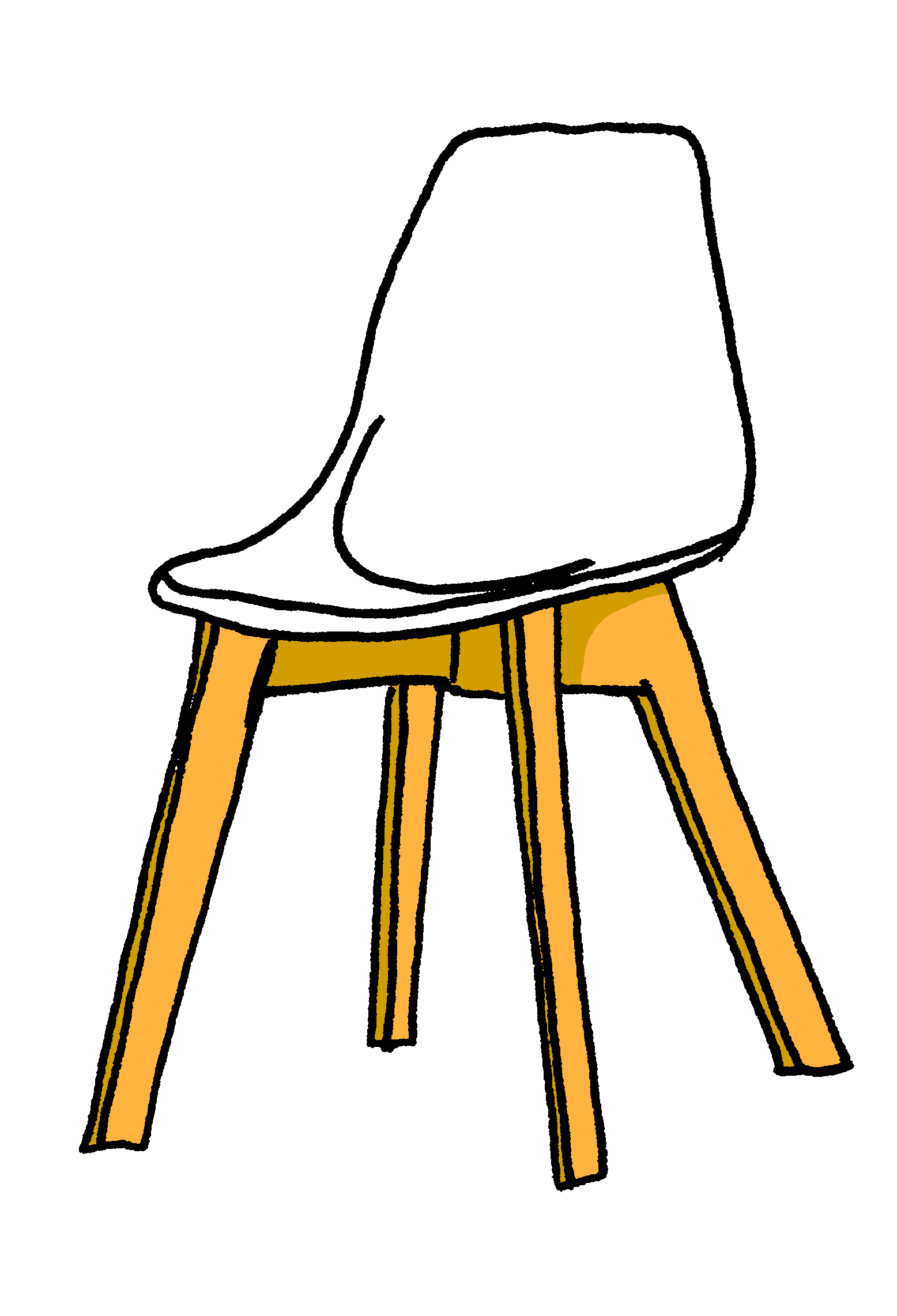 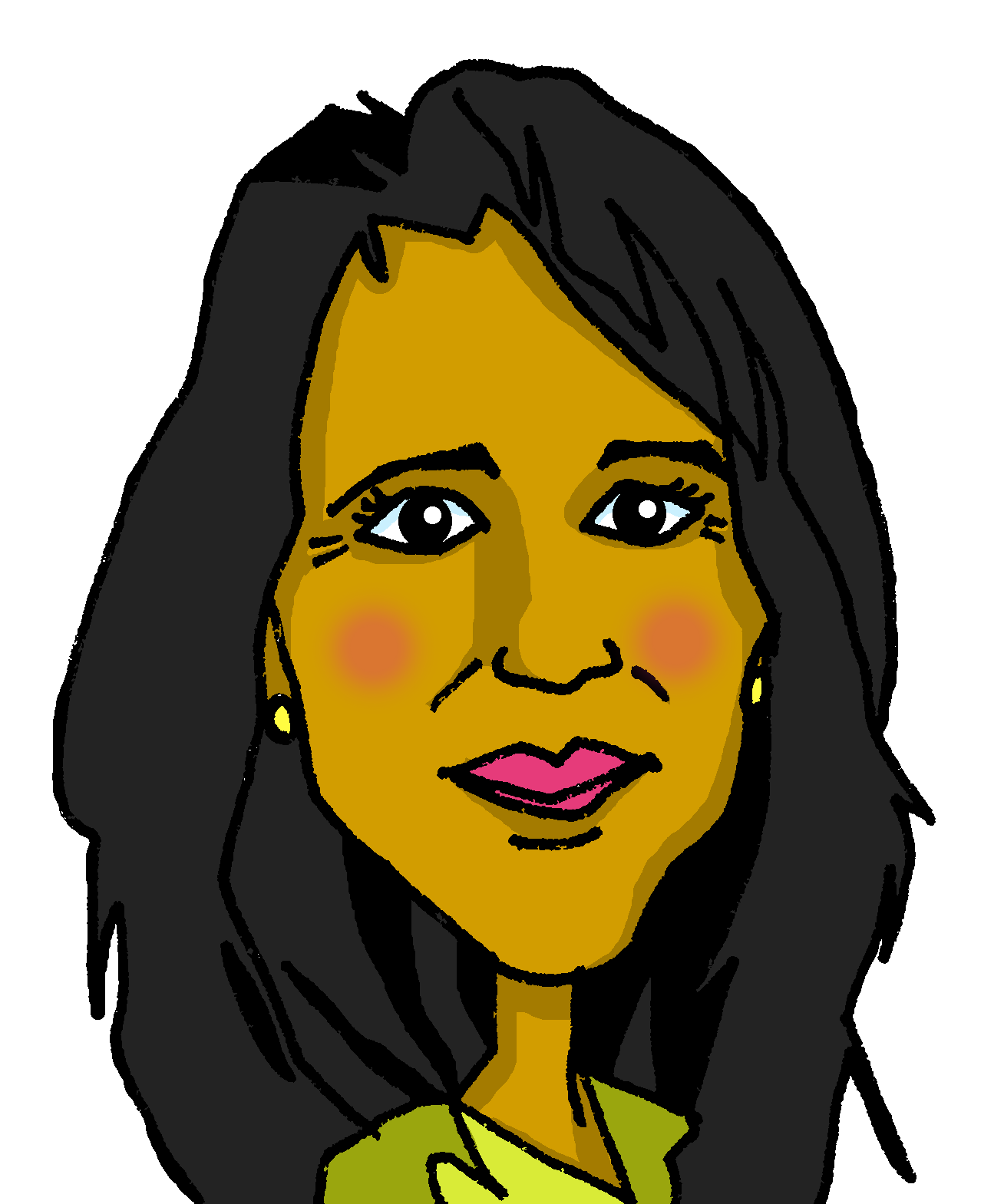 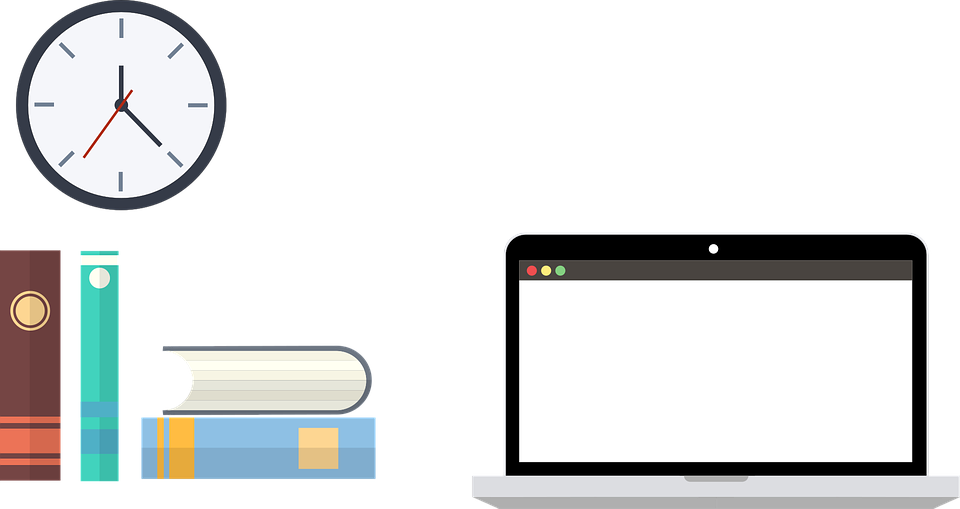 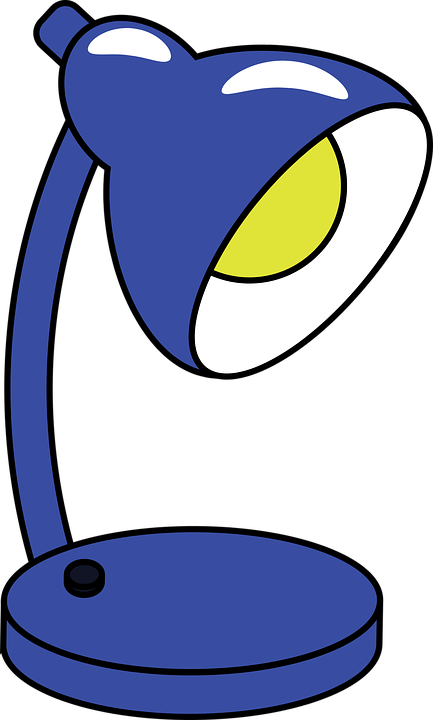 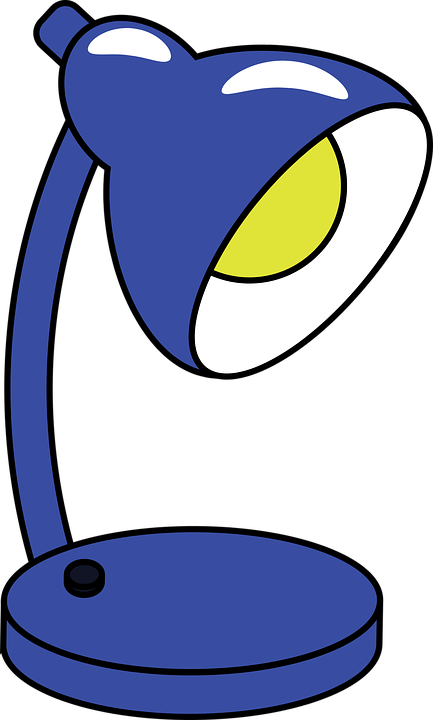 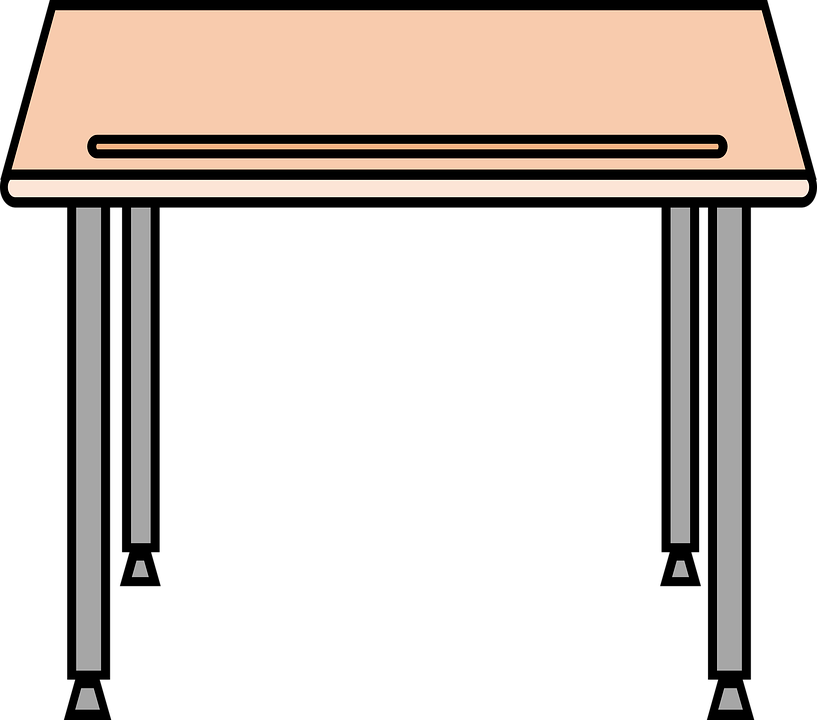 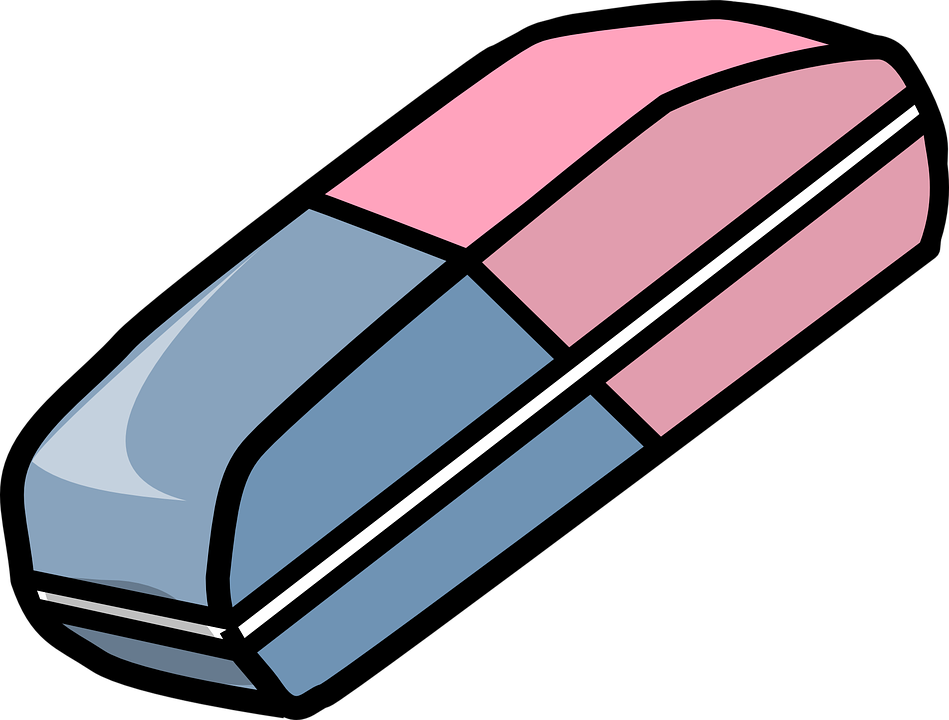 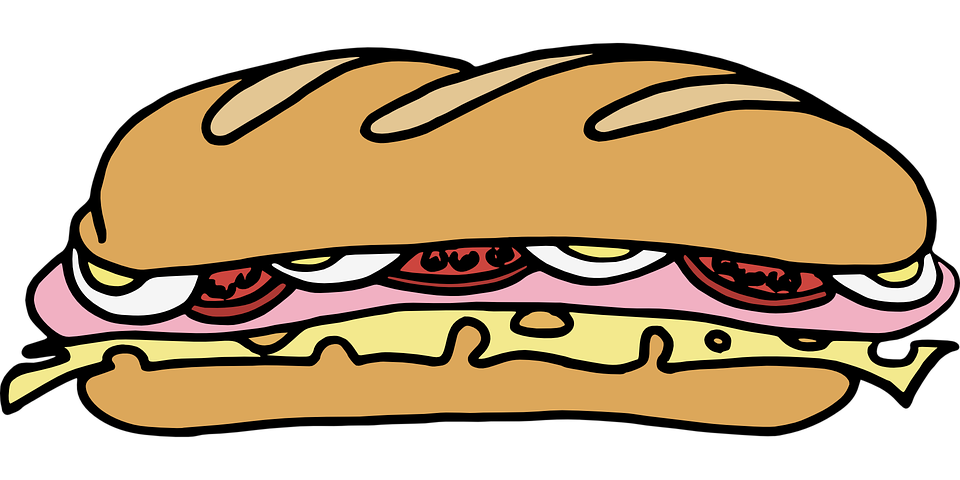 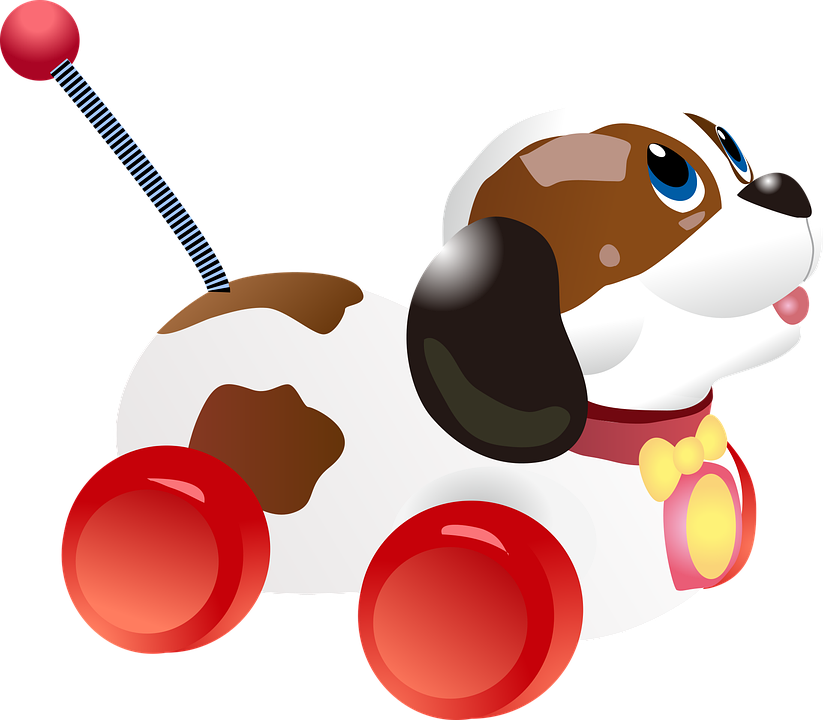 desastre = disaster 
hijos* = children
[Speaker Notes: Timing: 4 minutes (two slides)

Use this first slide to set the scene.Procedure:
1. Read the title and click to bring up the instructions in Spanish. 
2. Move to the next slide for the task.
Frequency of unknown words and cognates:
desastre [2532] hijos [140]
Source: Davies, M. & Davies, K. (2018). A frequency dictionary of Spanish: Core vocabulary for learners (2nd ed.). Routledge: London]
Follow up 2: La mesa de Sofía y Quique
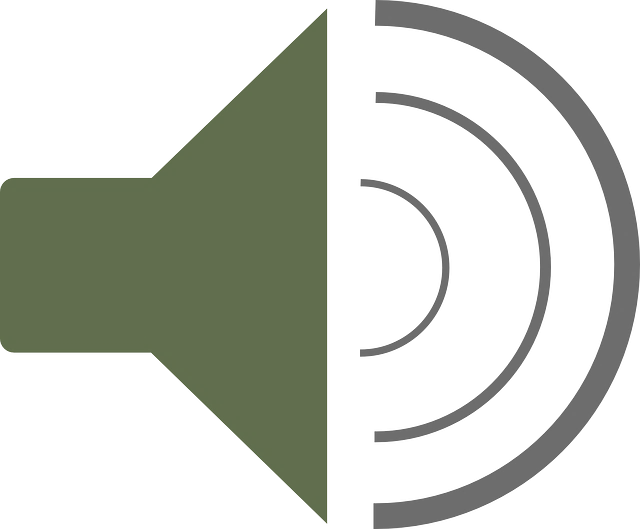 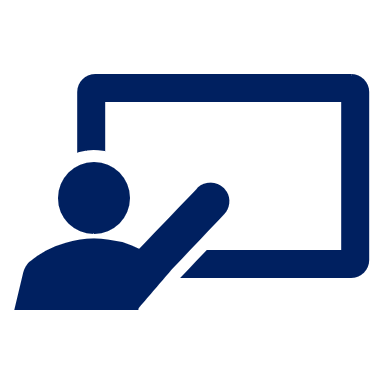 escuchar
Escucha: ¿Es ‘un, una, unos o unas’?
E
1
¡Qué desastre!
2
3
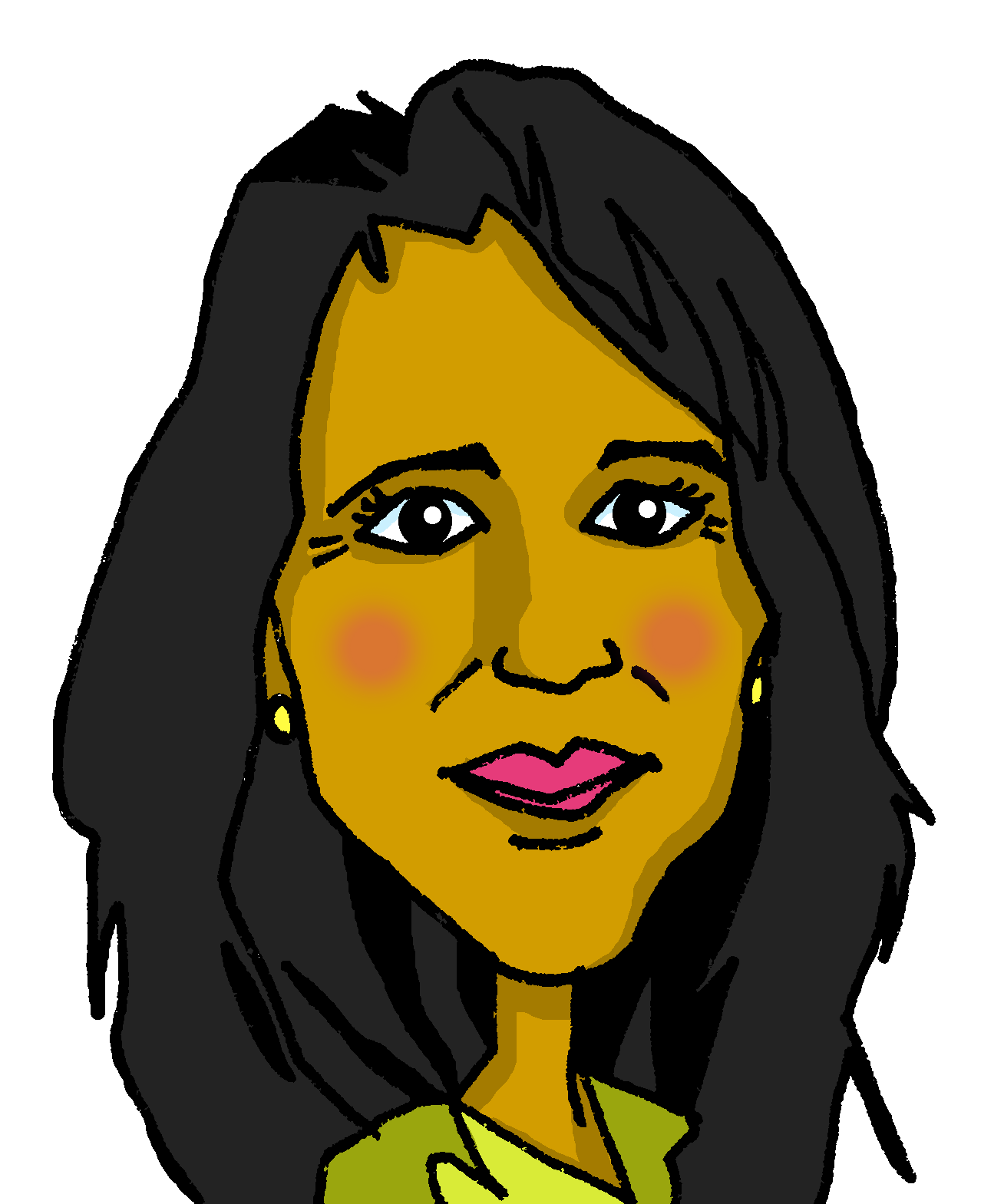 4
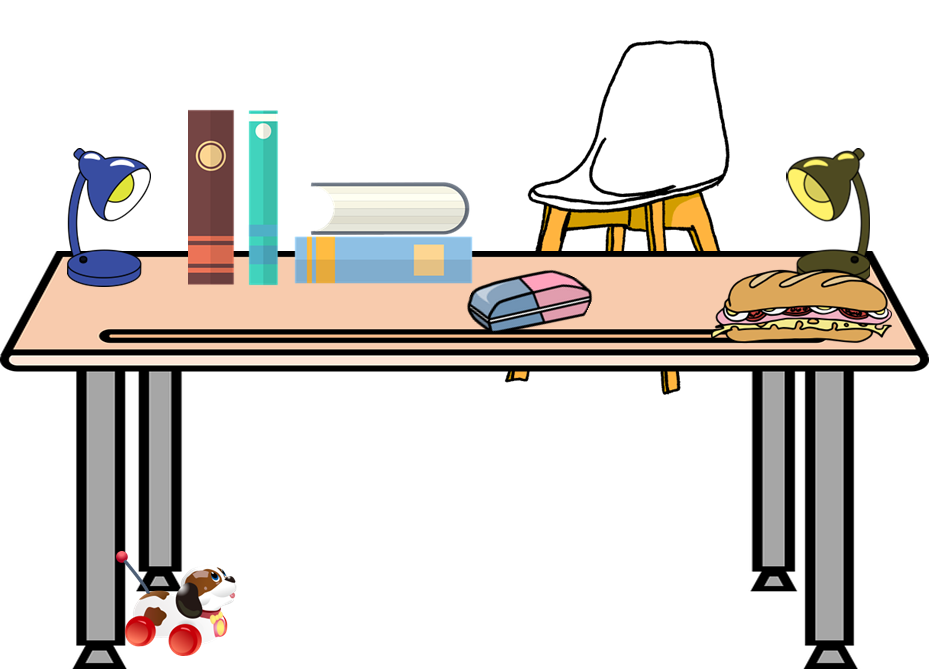 desastre = disaster
[Speaker Notes: Timing: 4 minutes
Aim: to practise aural recognition of un / una / unos / unas and their connection with an appropriate noun.
Procedure:
Read the title and click to bring up the instructions in Spanish. 
Do the example (E). (Note: some learners will benefit from being able to circle the words on the sheet). 
Click to bring up the answers.
Draw pupils’ attention to the nouns.
Pupils write (or circle) the correct noun, according to its final letter.
Pupils check their answers.
Click to confirm the answers. 


Transcript 1:
Ej. ¿Qué tienen? Pues, tienen una [silla]
Tienen unos [libros]
Tienen un [bocadillo]
Tienen una [goma]
Tienen unas [lámparas]


Frequency of unknown words and cognates:
desastre [2532]
Source: Davies, M. & Davies, K. (2018). A frequency dictionary of Spanish: Core vocabulary for learners (2nd ed.). Routledge: London]
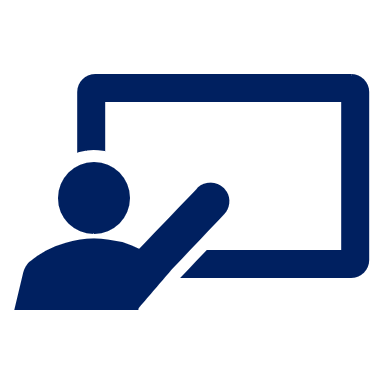 Follow up 3:
Lee y decide.
menciona = mentions
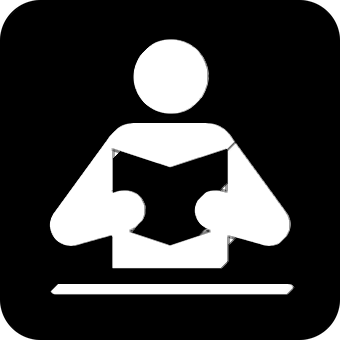 ¿Qué menciona? ¿Qué no menciona?
leer
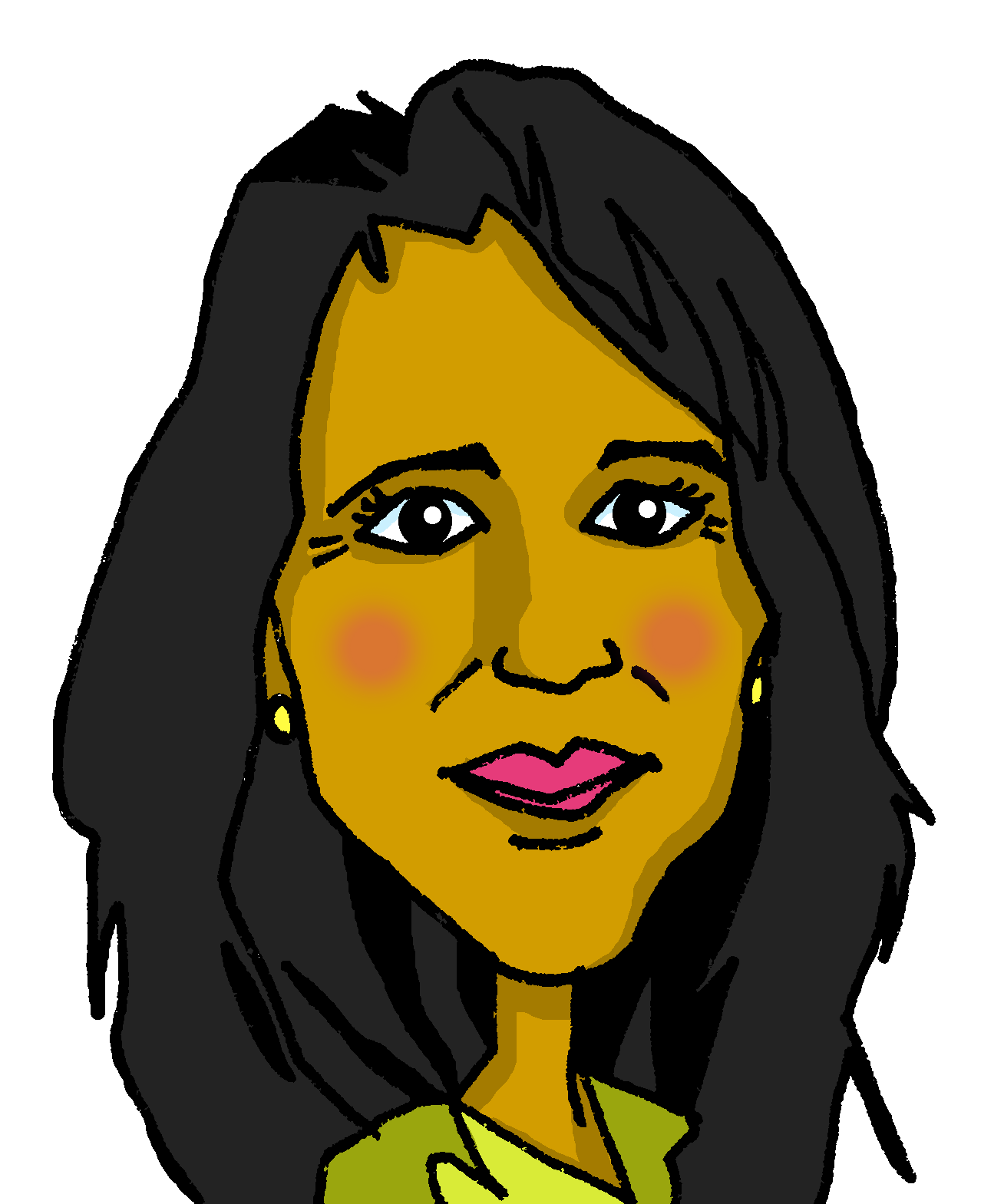 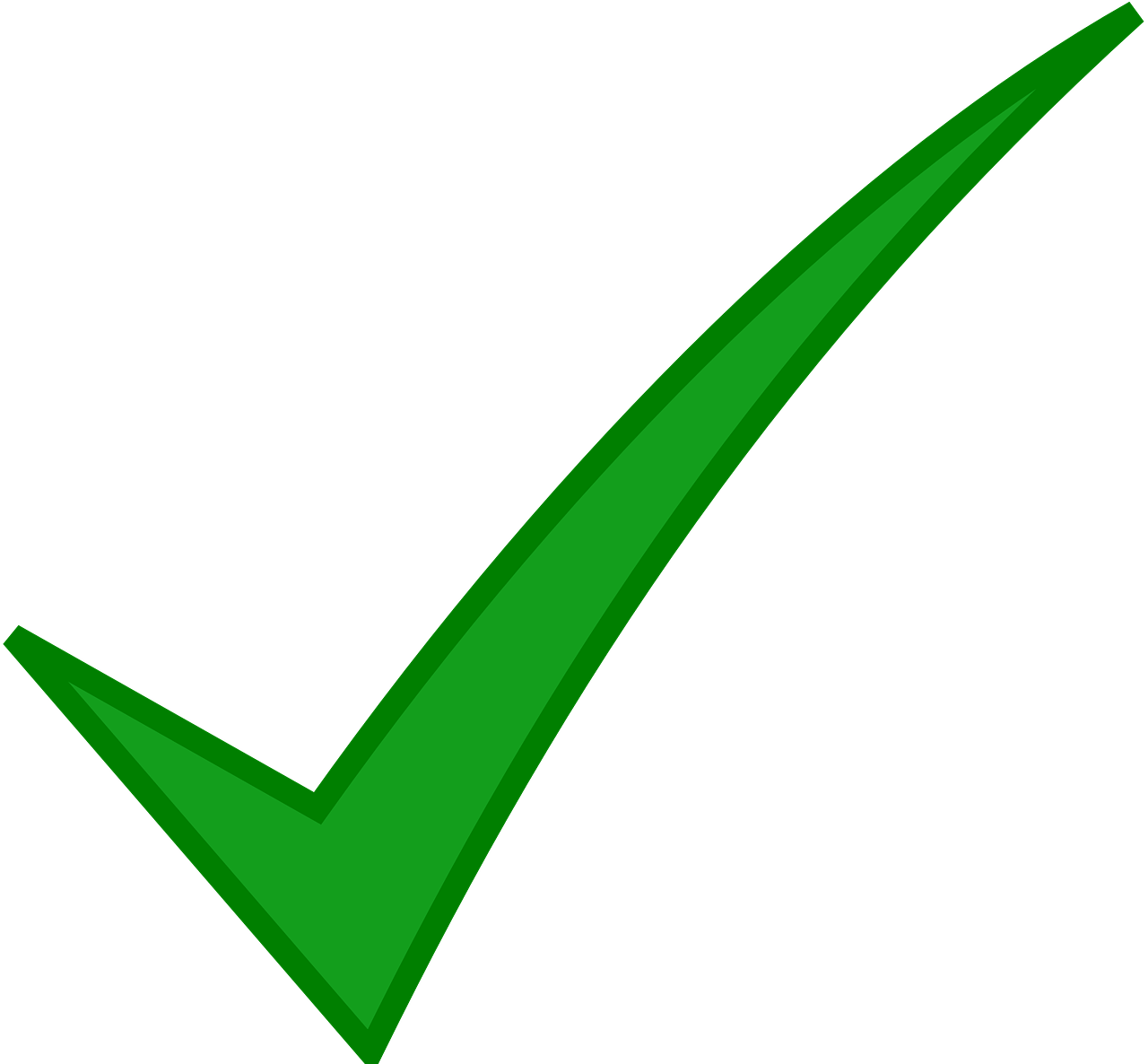 Mamá Elena has forgotten to mention one item. ¿Qué más tienen Sofía y Quique?
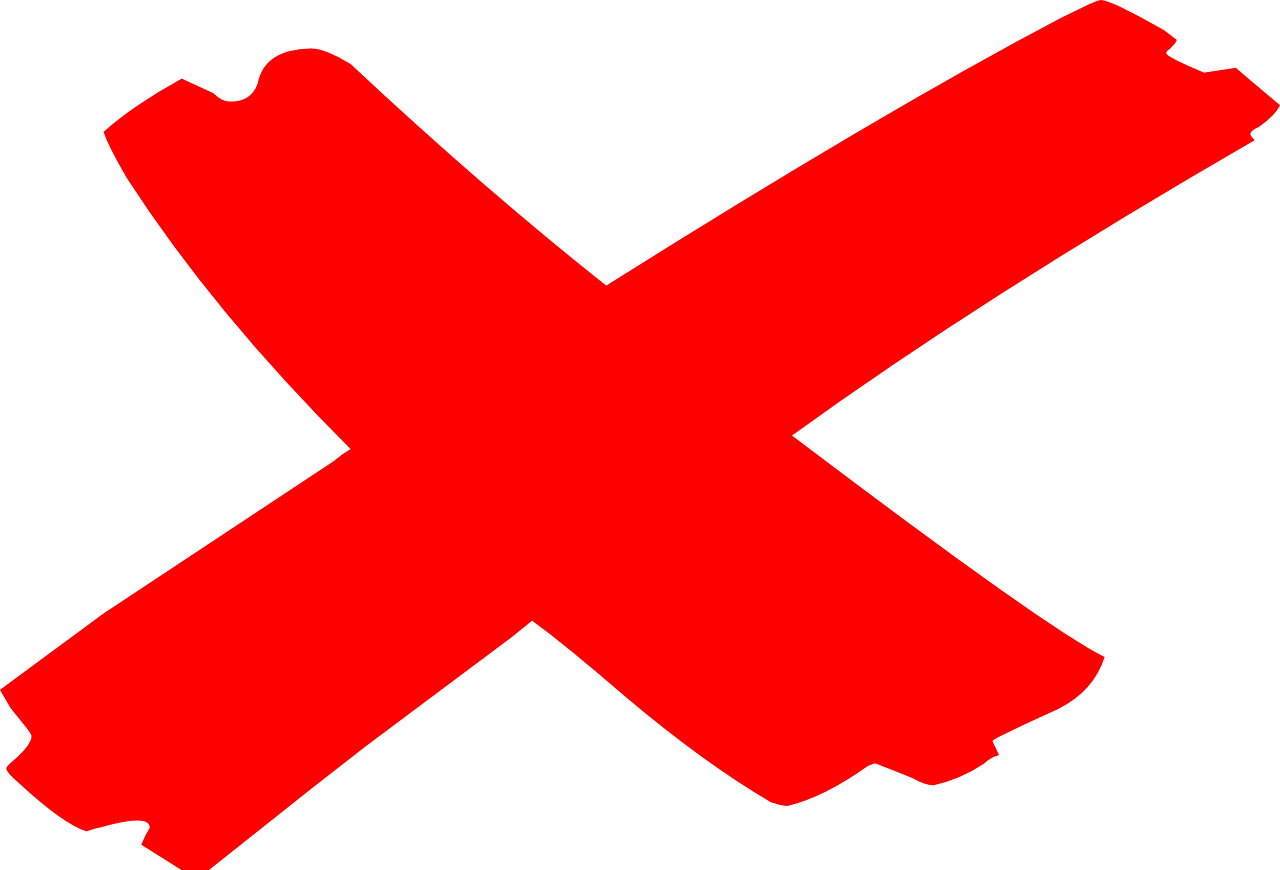 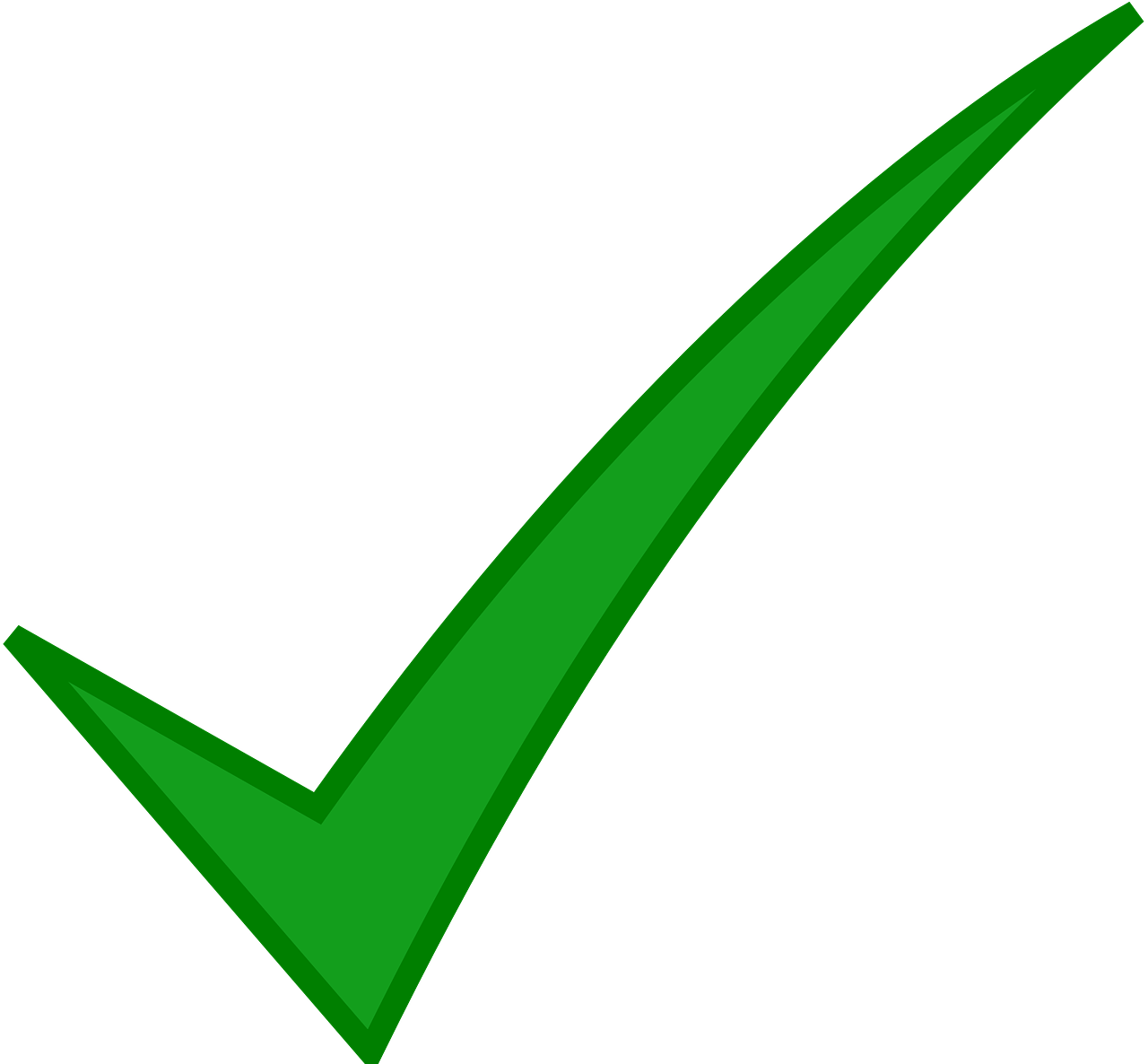 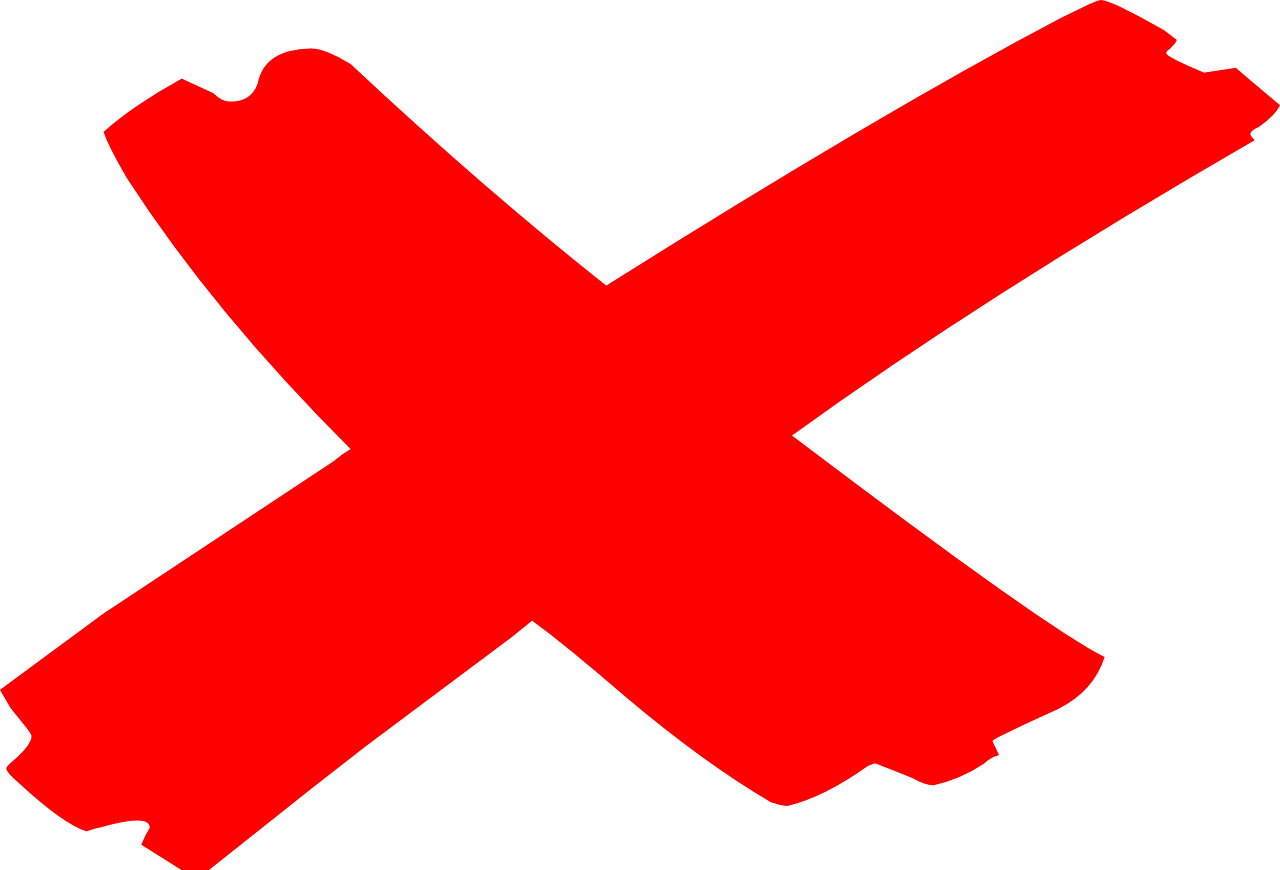 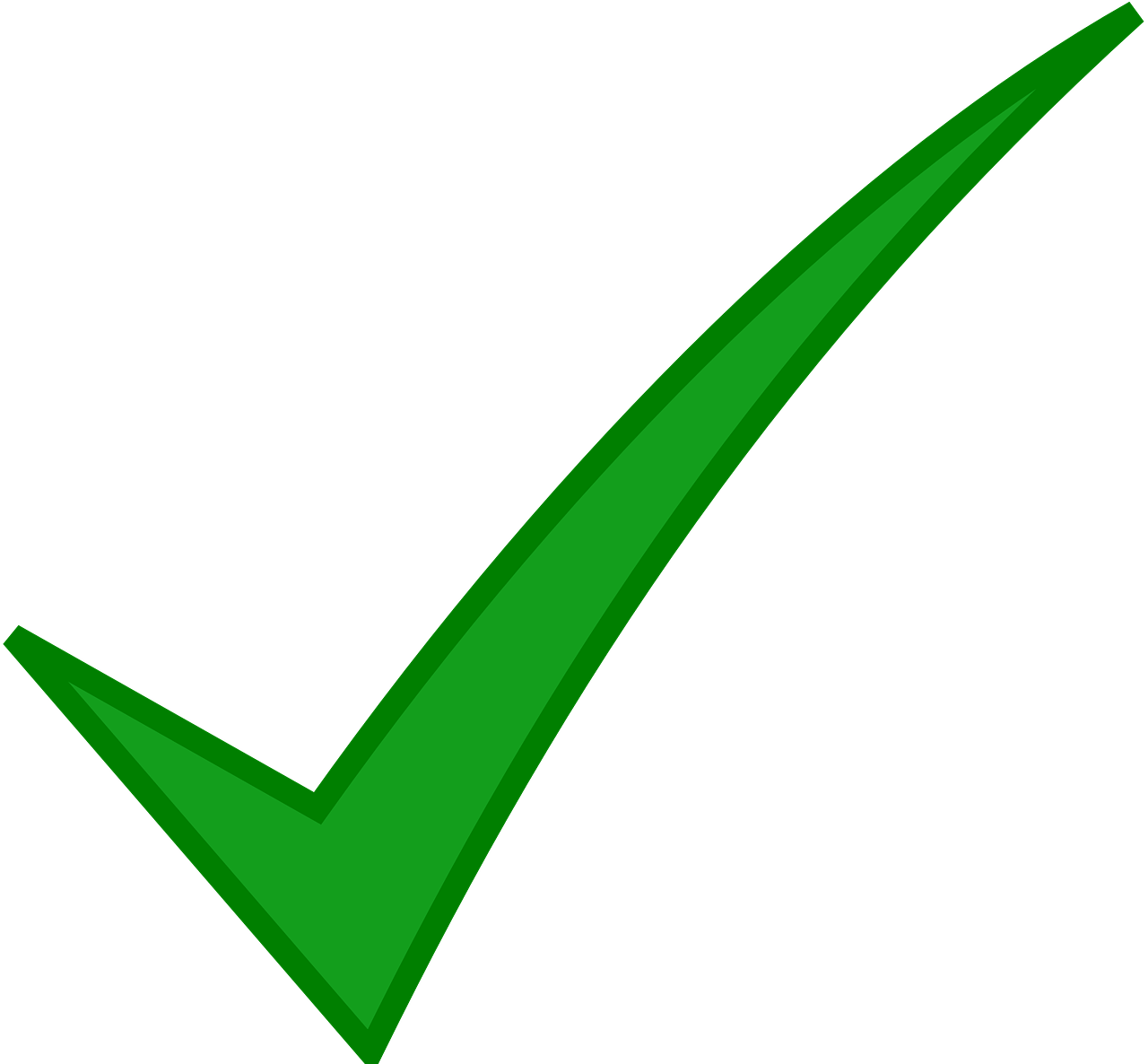 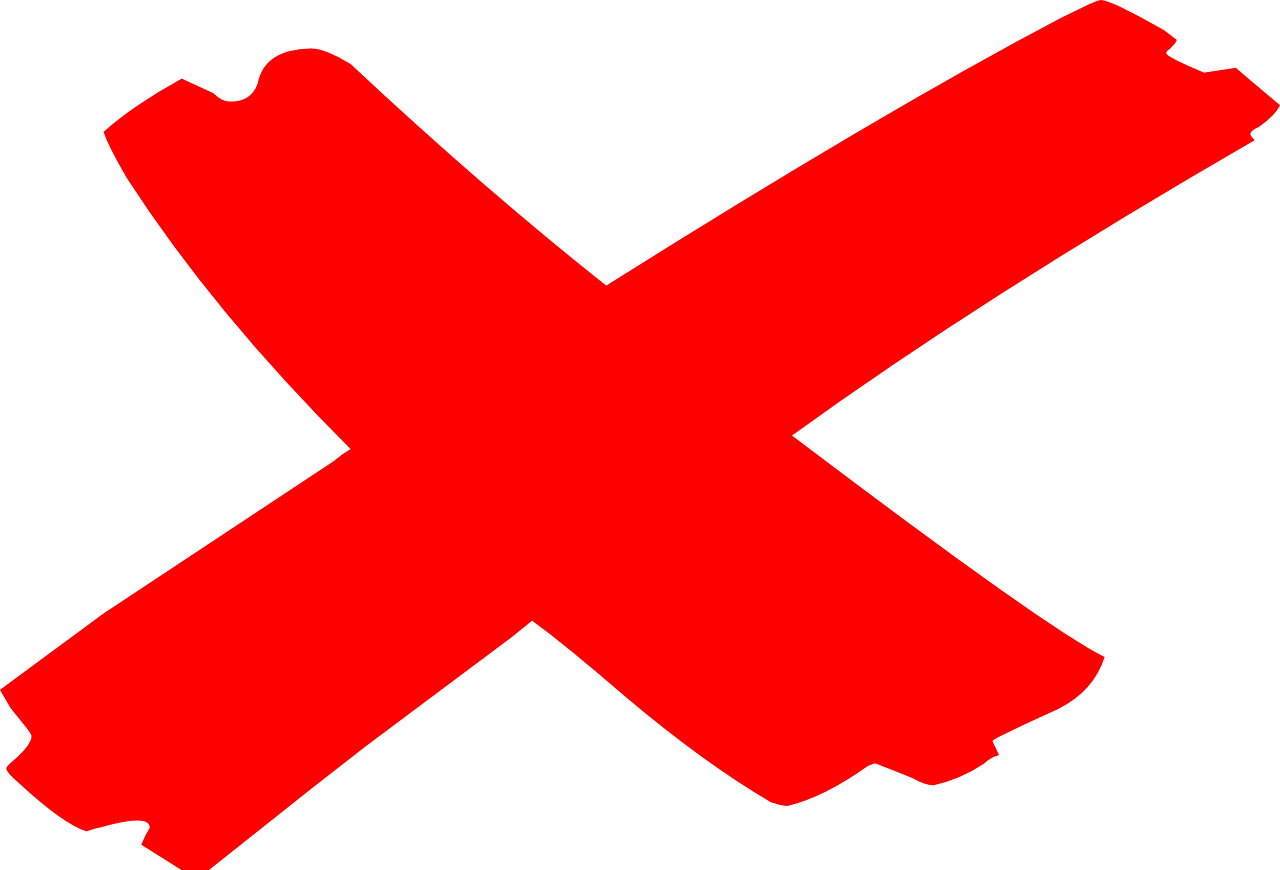 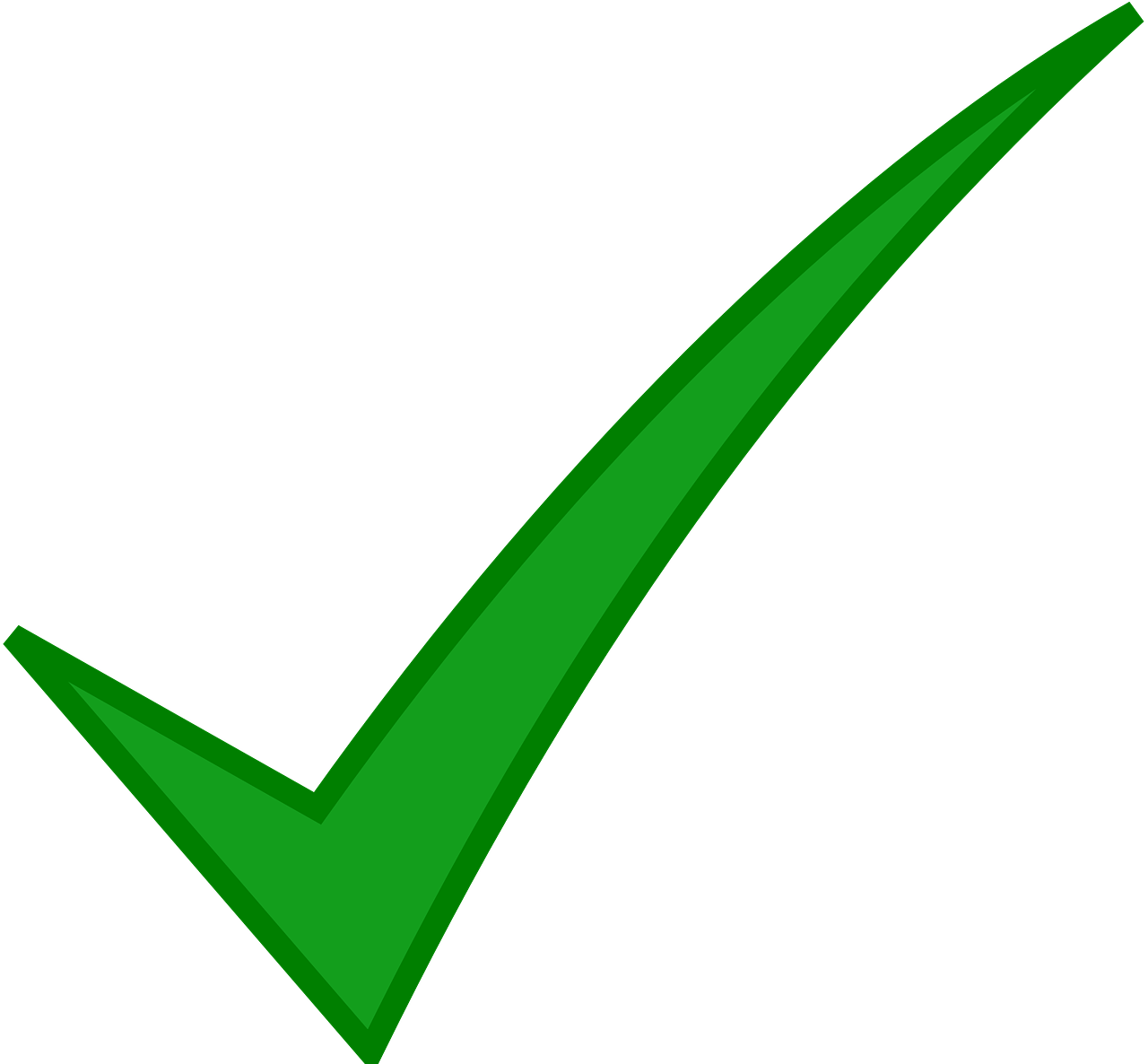 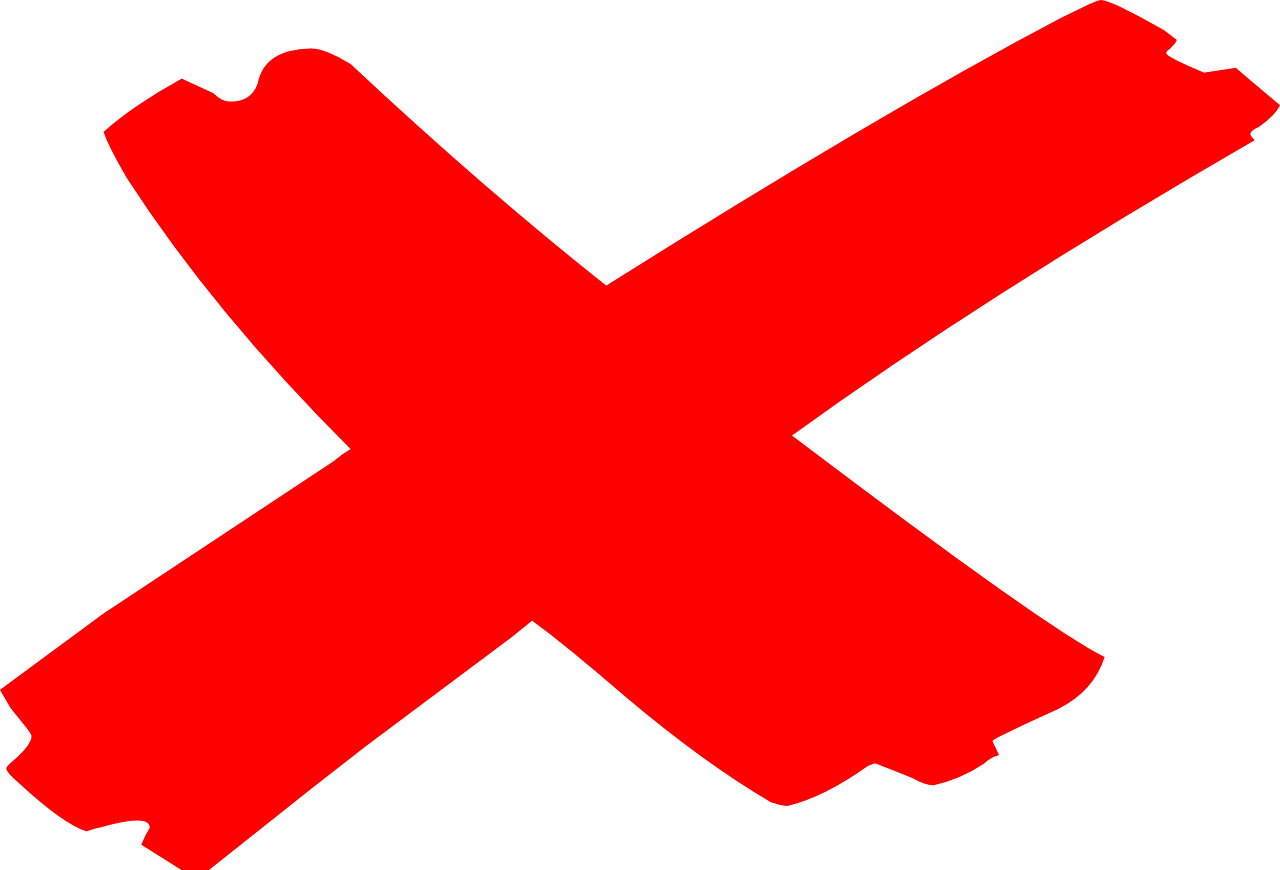 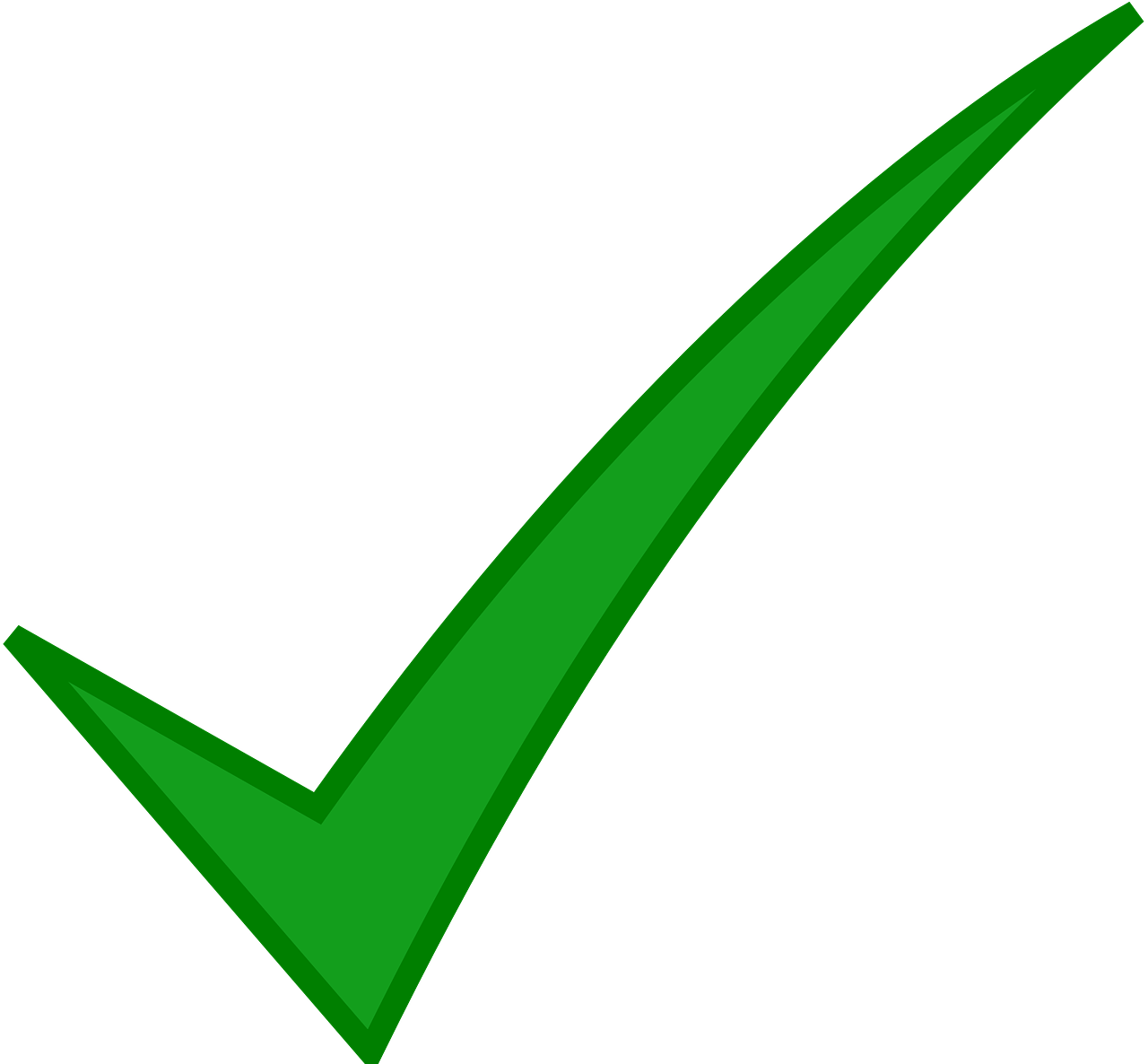 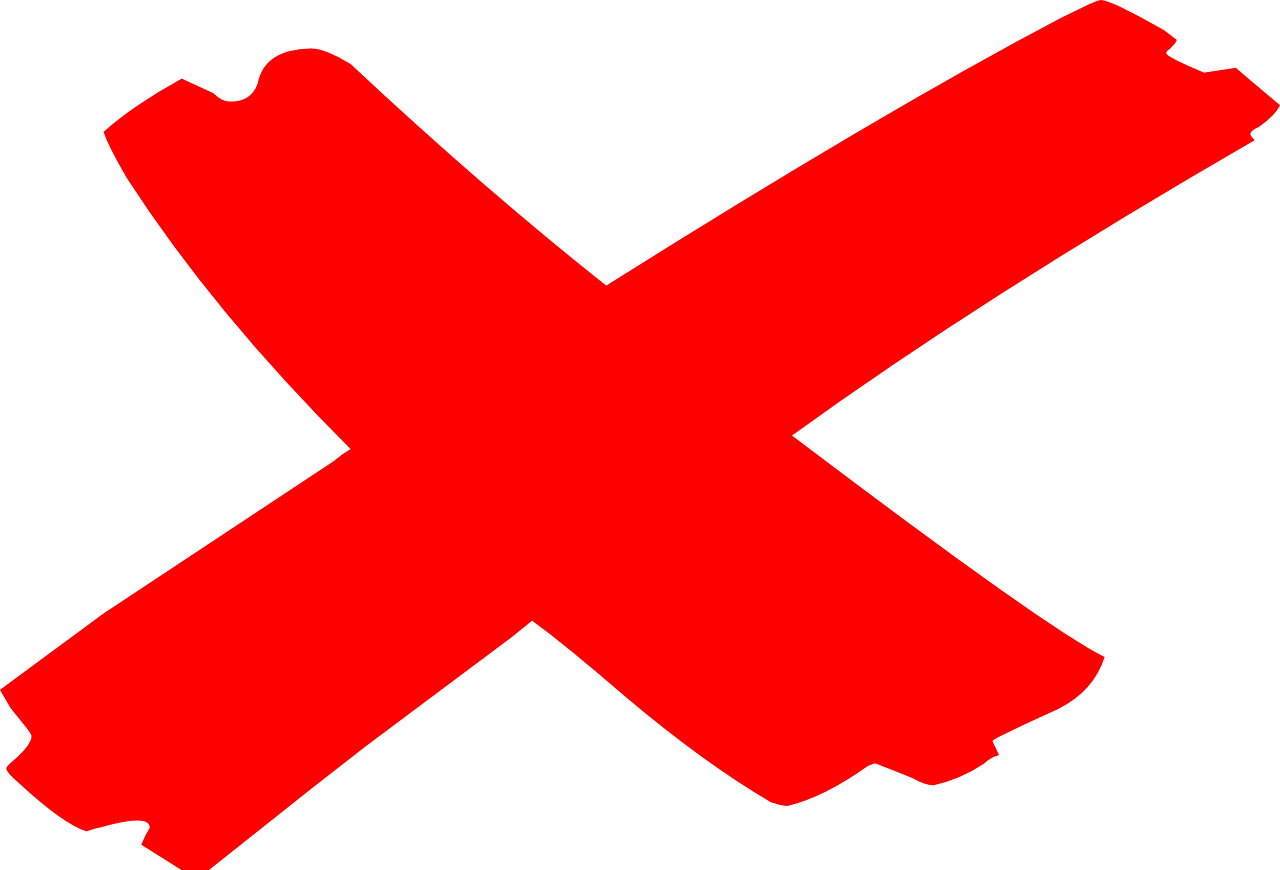 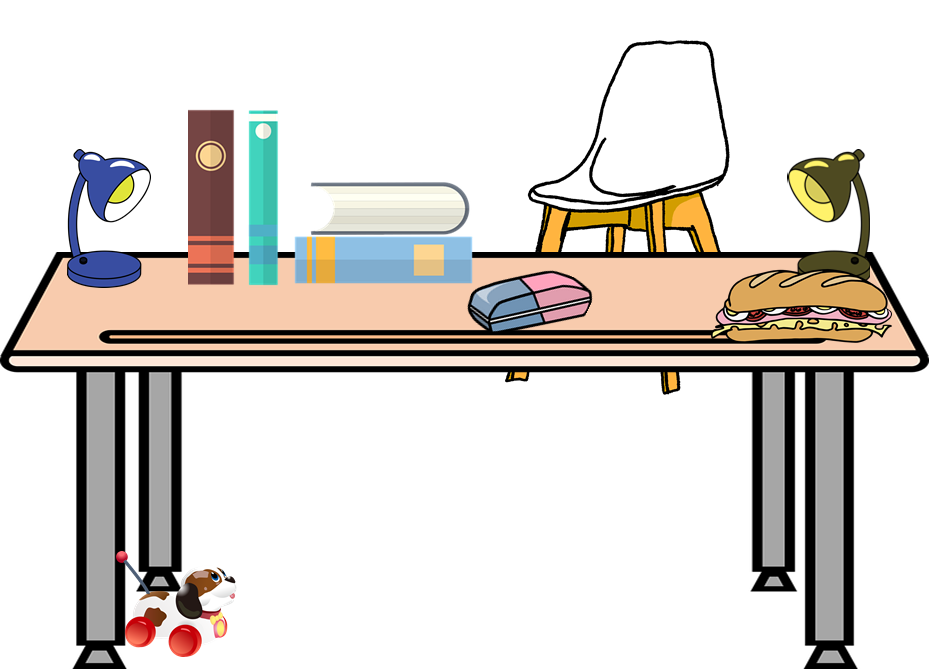 Escribe dos listas en inglés       .
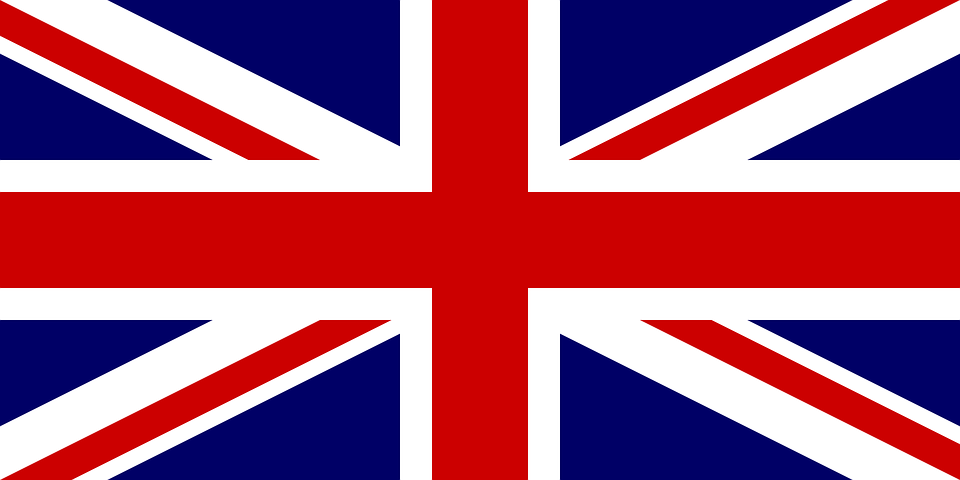 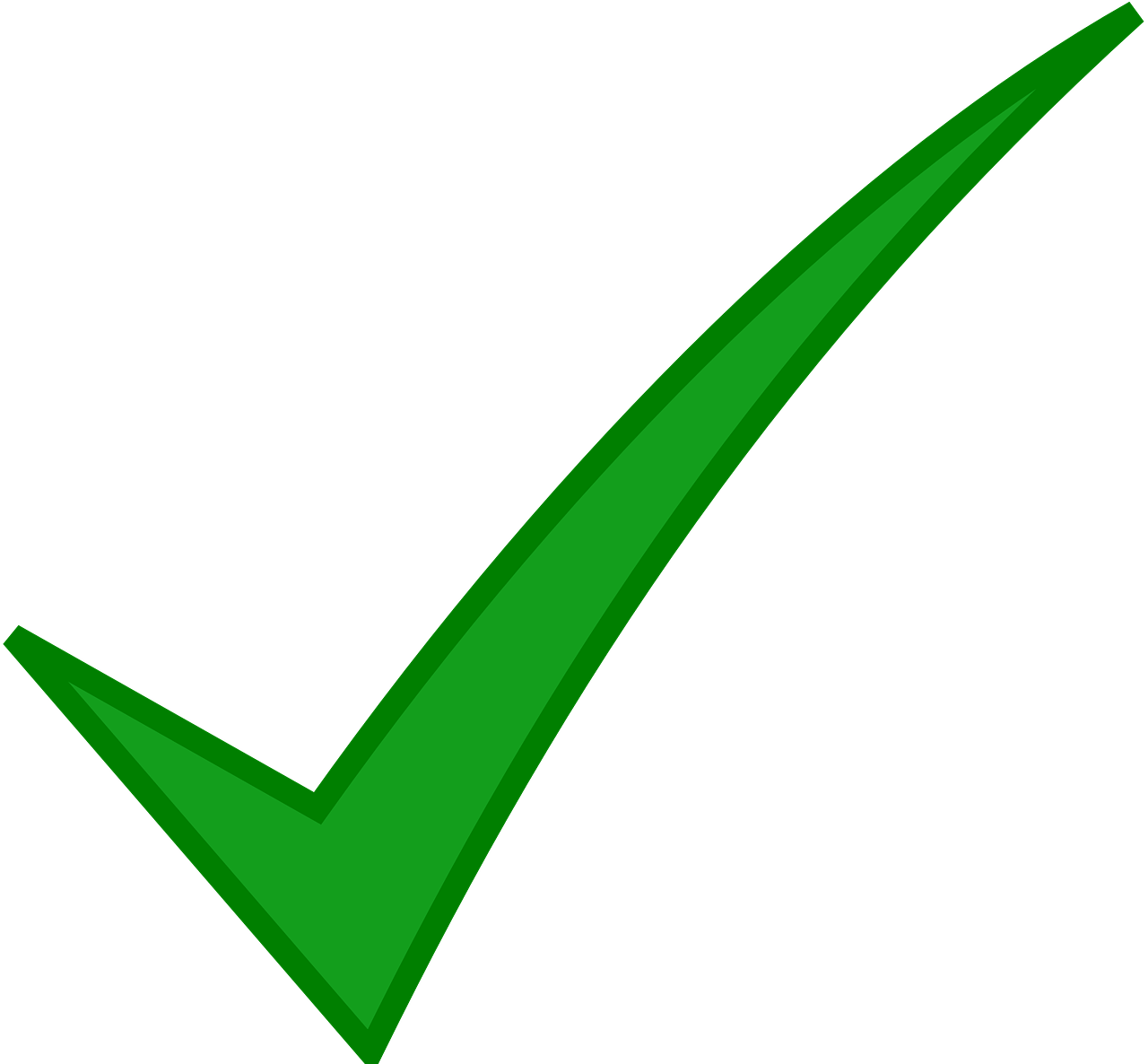 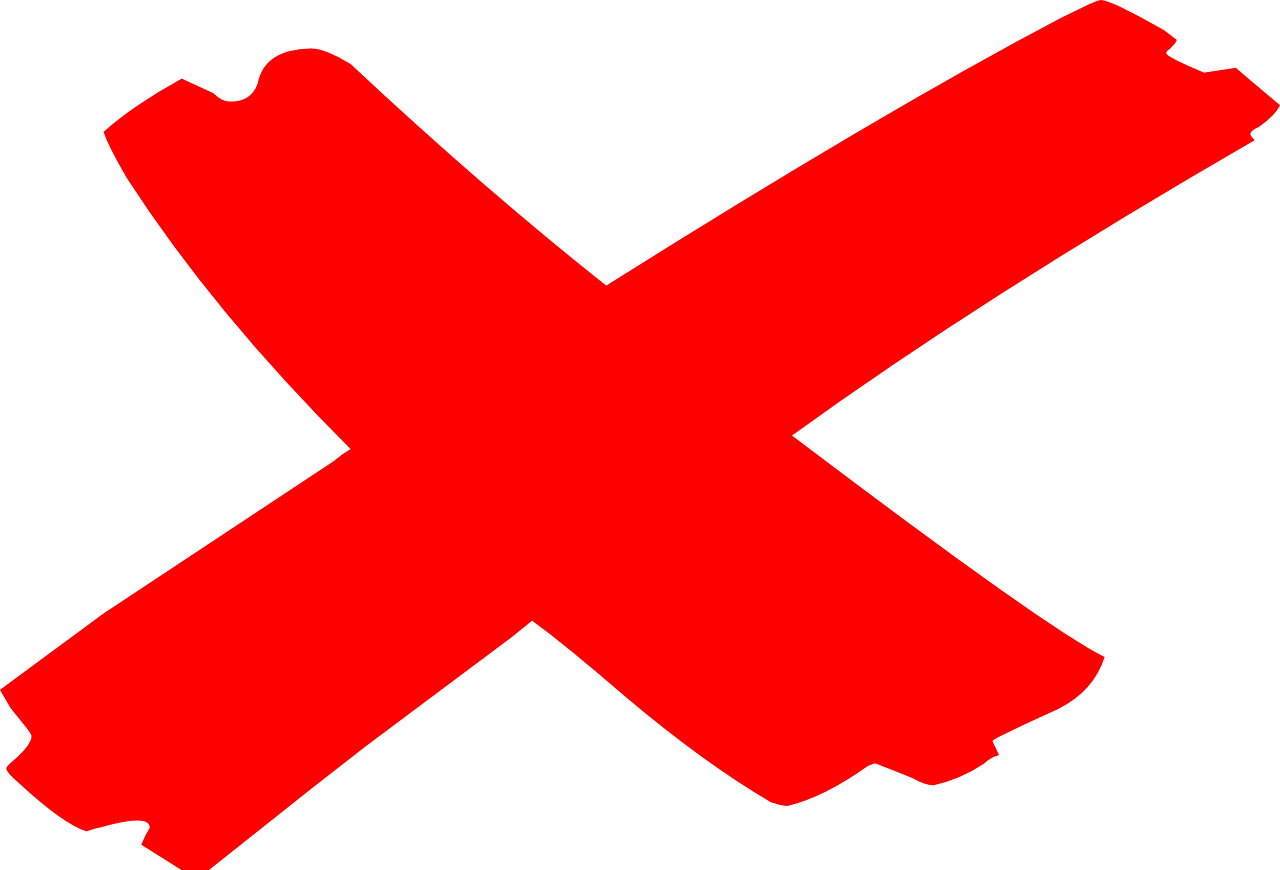 a pen
a chair
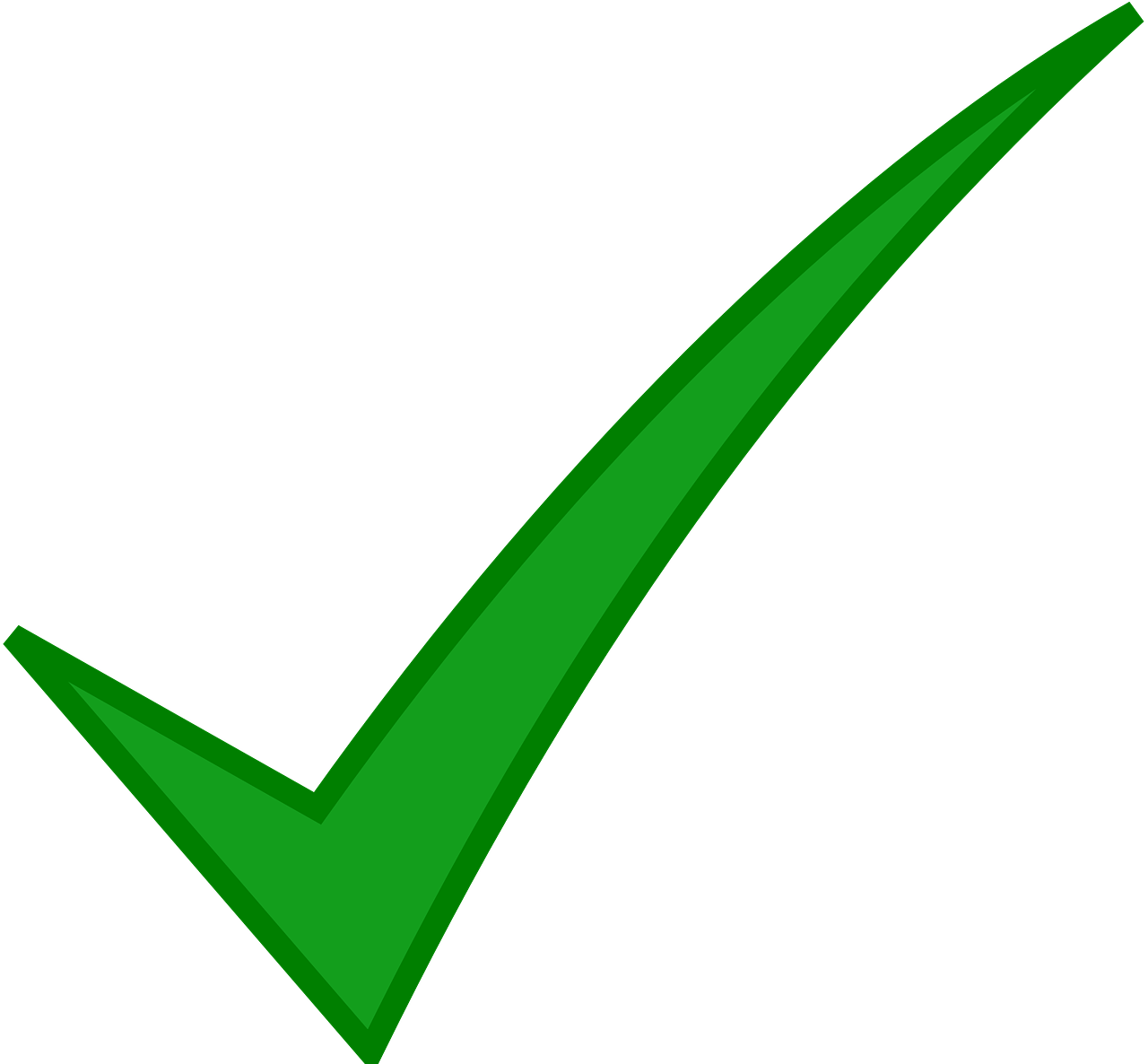 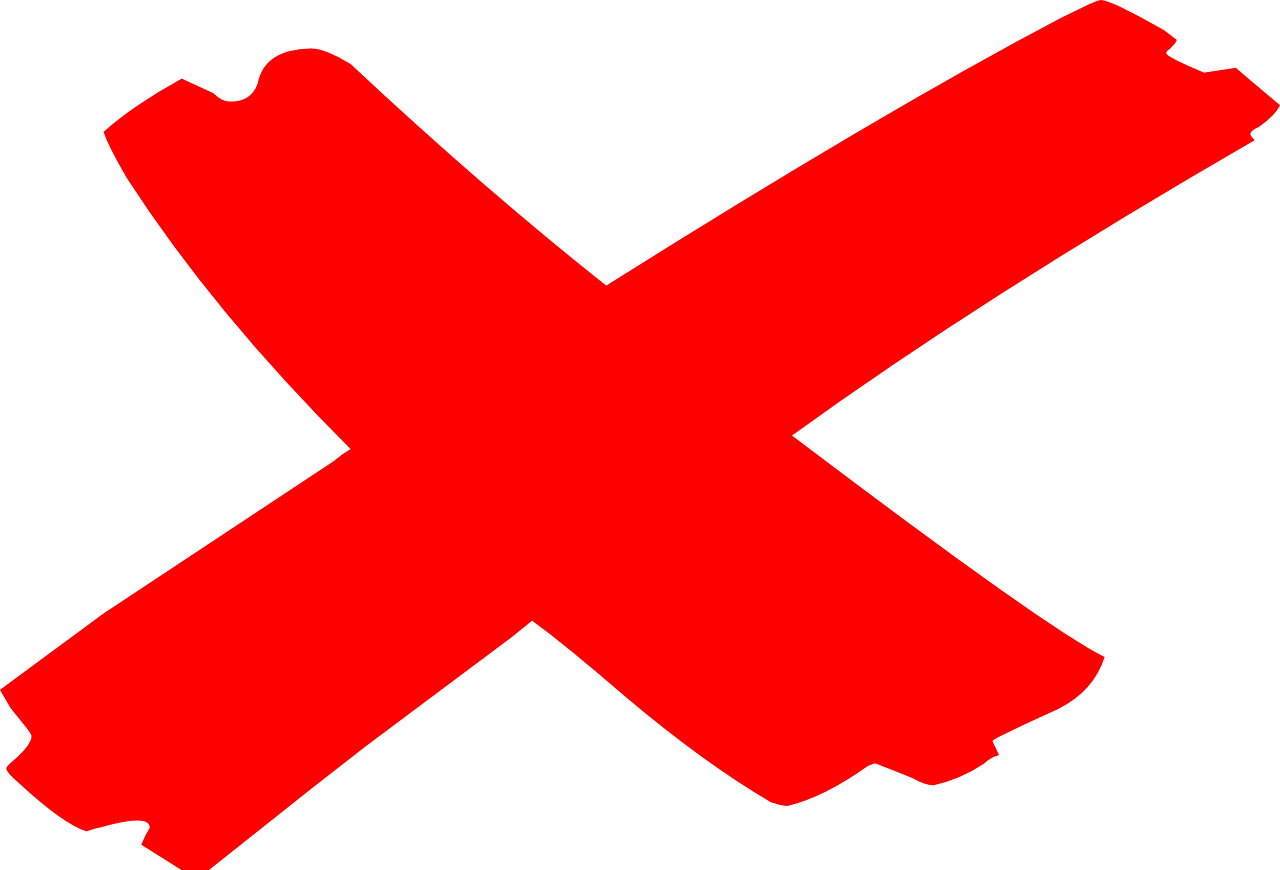 some books
some bottles
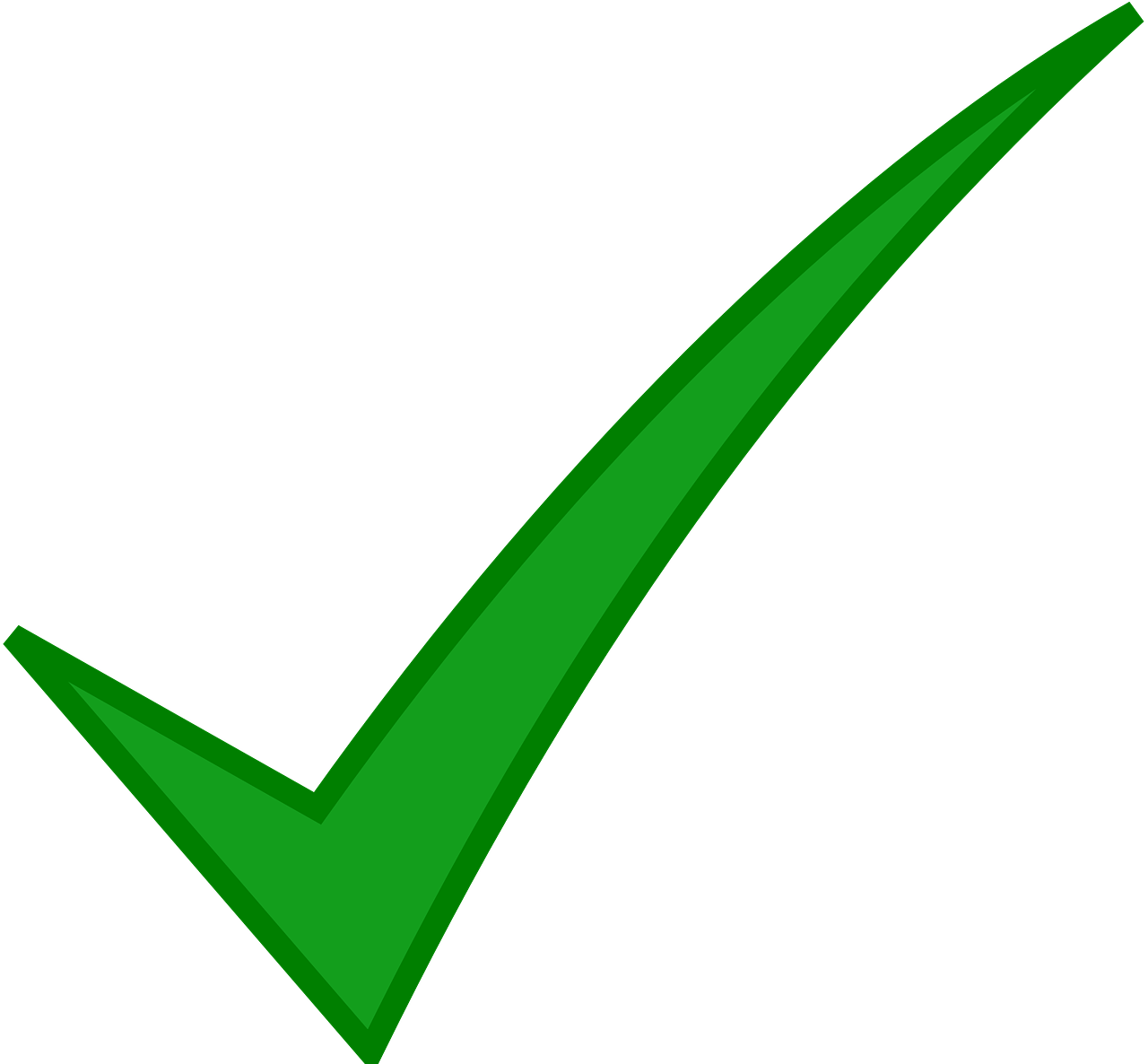 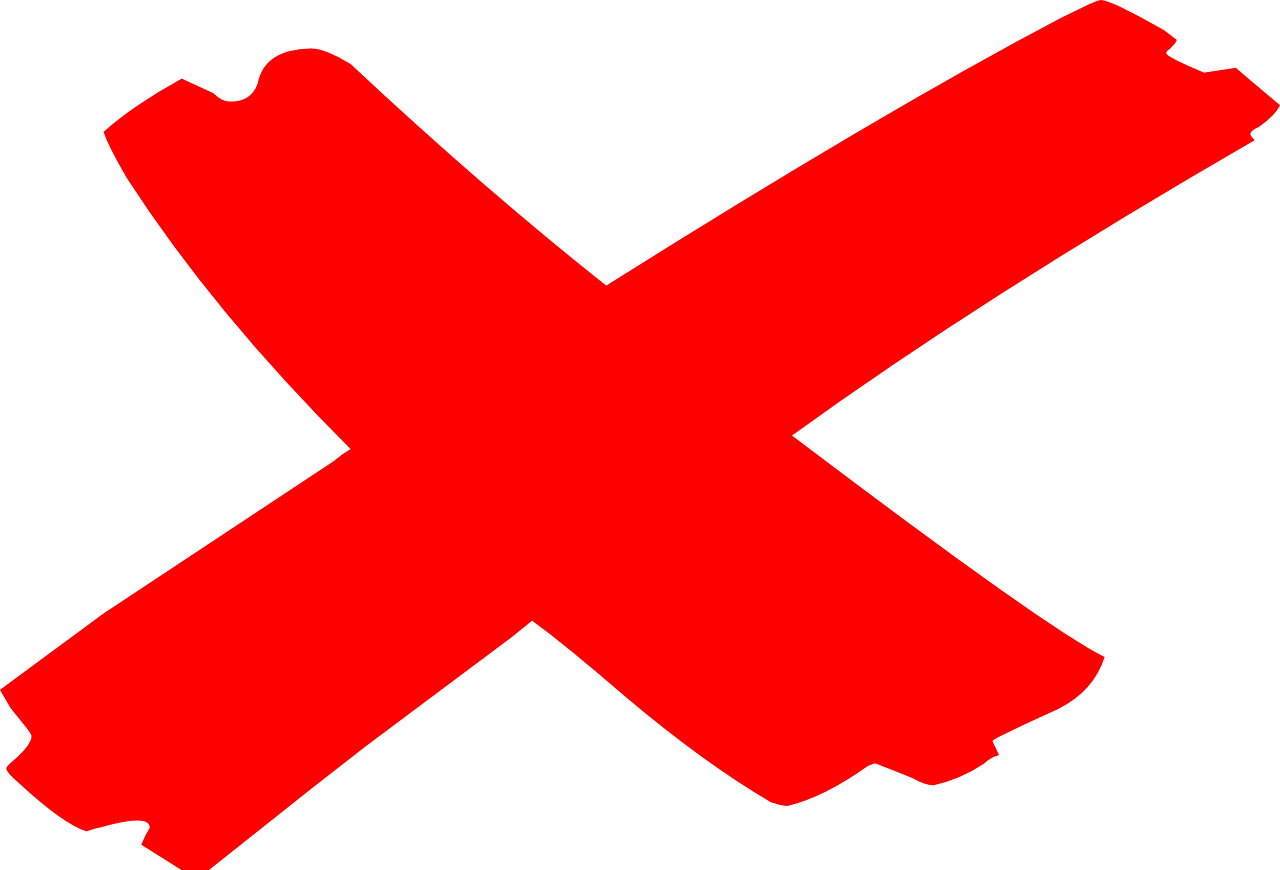 a sandwich
a ruler
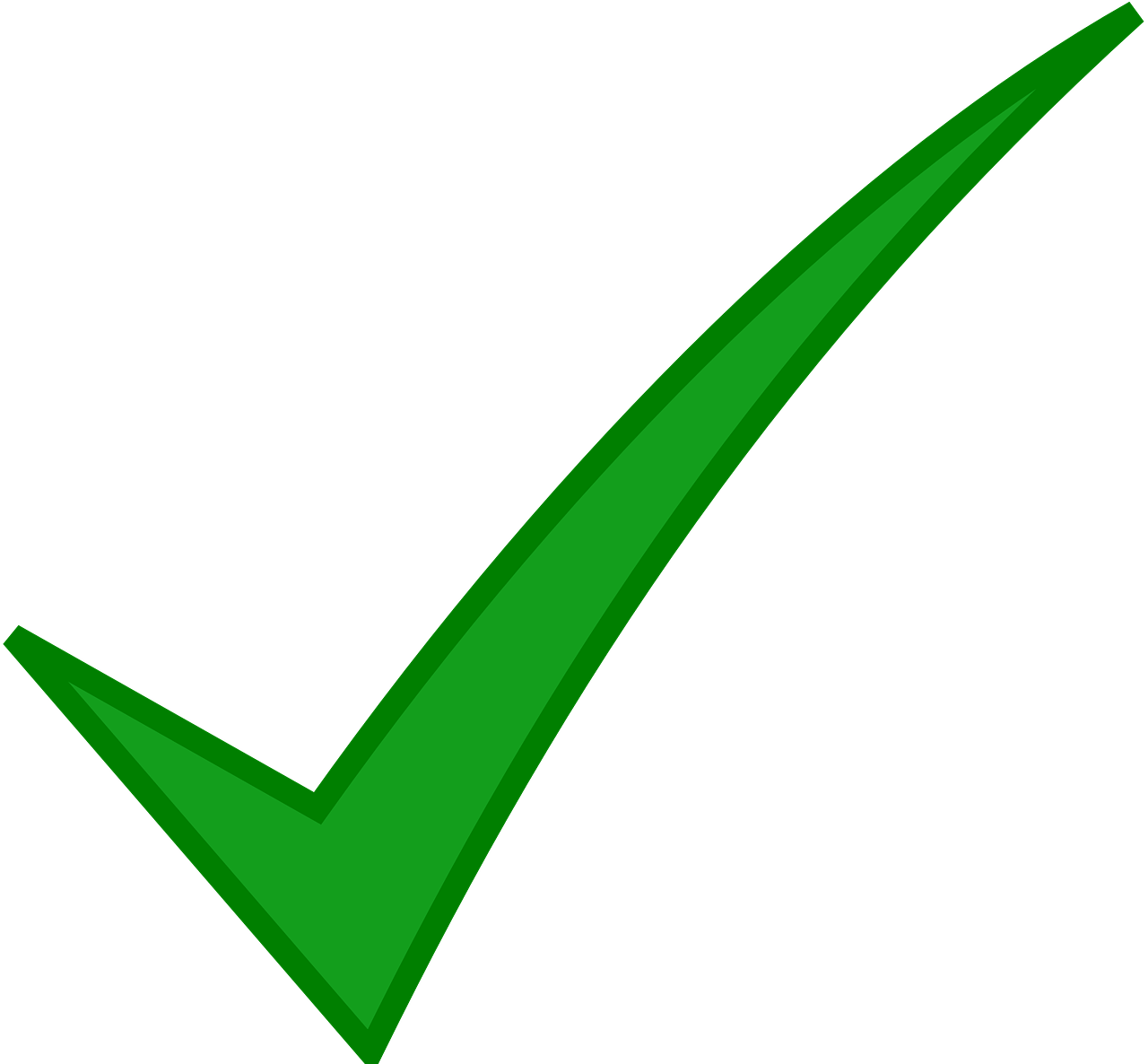 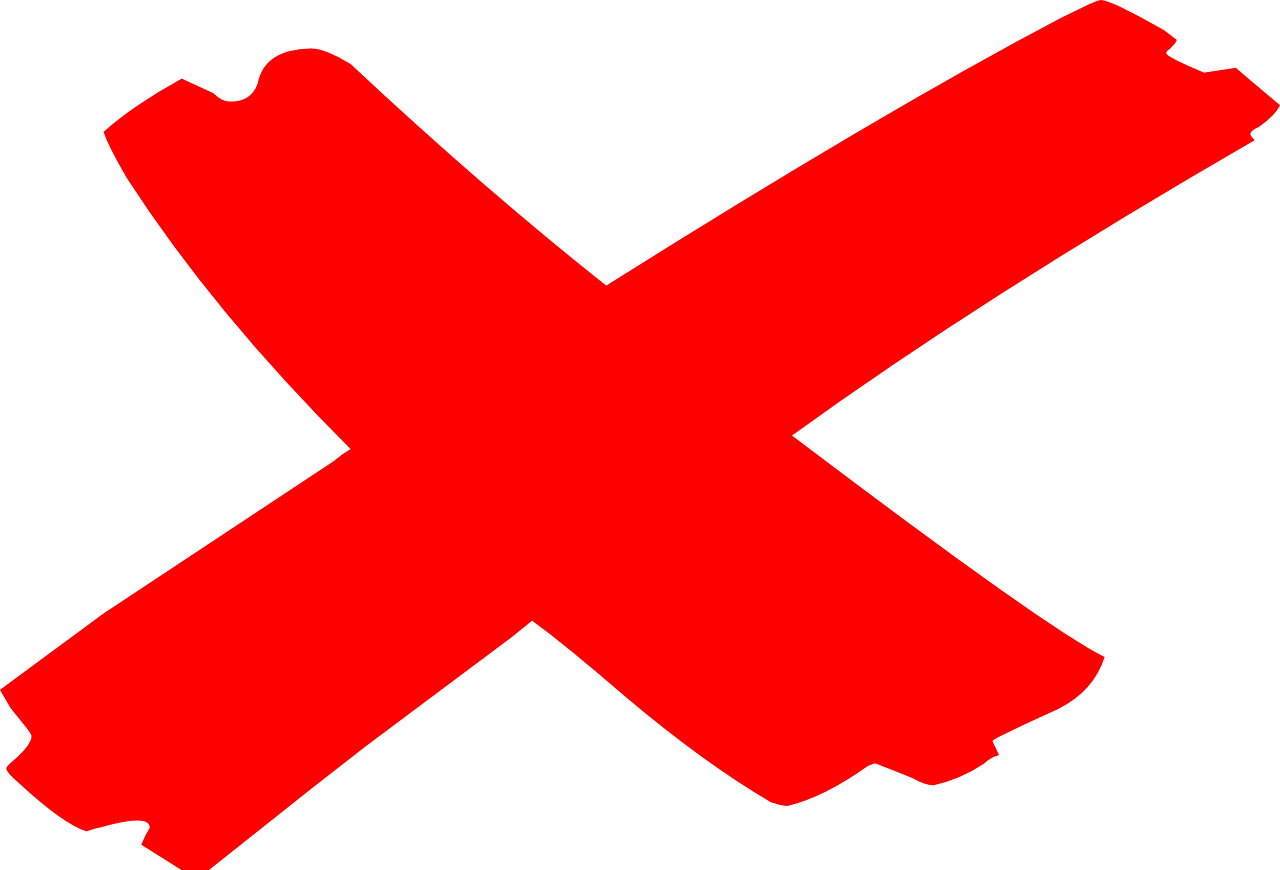 a rubber
some pencil cases
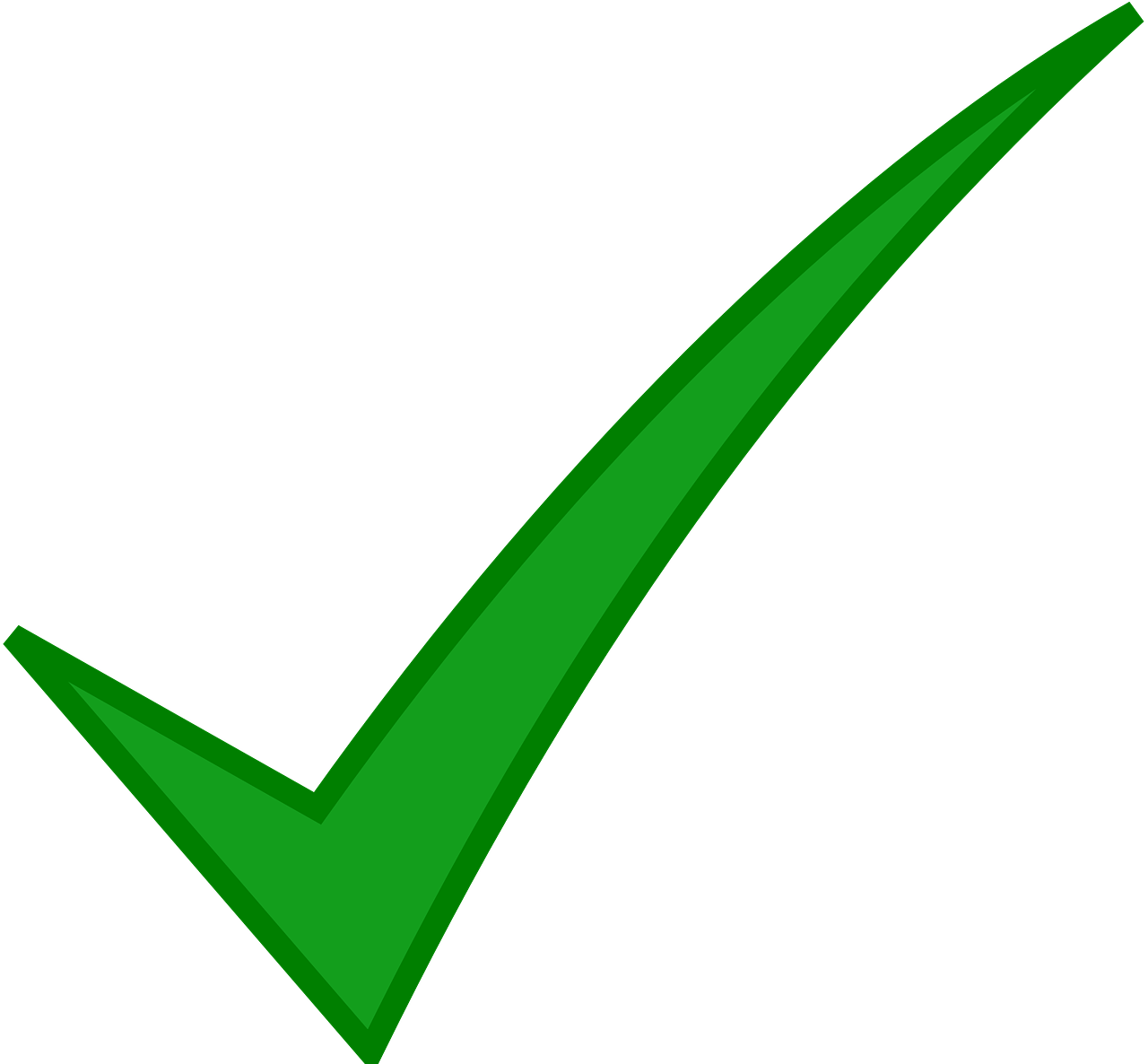 some lamps
¡un perro!
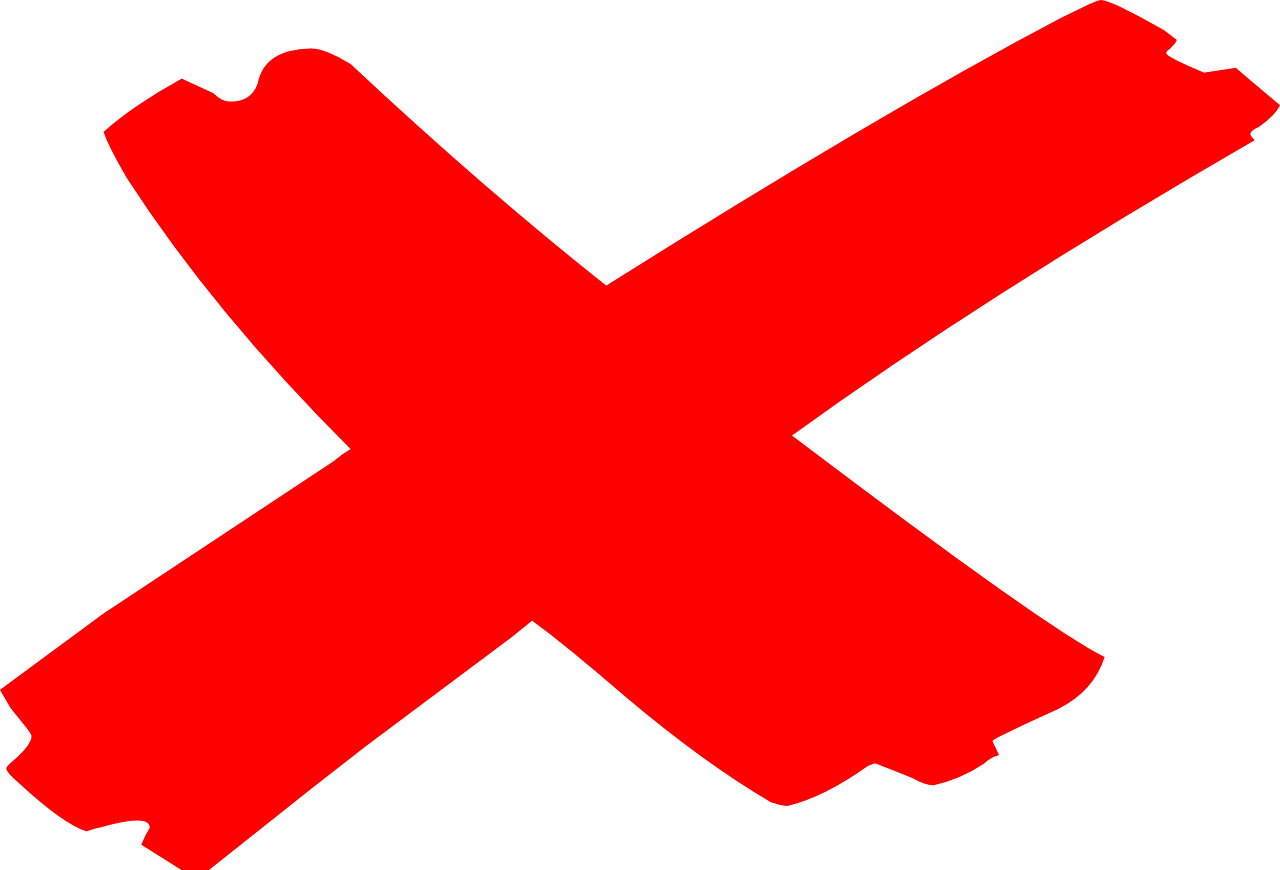 some exercise books
[Speaker Notes: Timing: 4 minutes
Aim: to practise written comprehension of the new vocabulary.
Procedure:
1. Ensure that pupils understand the task. They need to identify and list in English the 5 items that Elena says need tidying, and the 5 items that she doesn’t mention.
2. Pupils write the words in English.
3. Click to reveal answers.
4. Note: the picture clues are available on a mouse click, but first pupils should try to recall as many of the meanings as they can.  Most of the words have been taught and revisited before; only goma and lámpara are new.  Teachers should judge the most appropriate moment to provide the additional support.  If not needed, it can be clicked to appear just prior to revealing the answers. 

Frequency of unknown words and cognates:
mencionar [1102]
Source: Davies, M. & Davies, K. (2018). A frequency dictionary of Spanish: Core vocabulary for learners (2nd ed.). Routledge: London]
Follow up 4
Problemas de familia
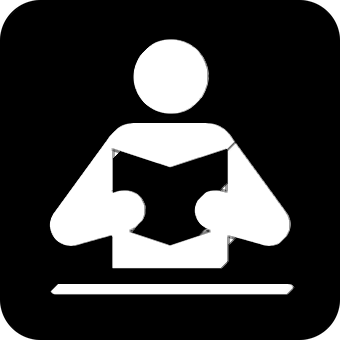 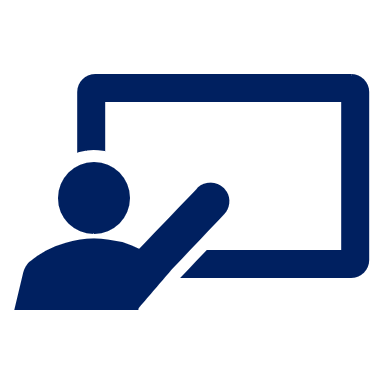 Sofía escucha a Elena, pero no está contenta.
leer
¿Qué menciona Sofía? ¿Cómo responde Elena?
¡Ay, Sofía, es verdad! Pues, no hay problema. Tenemos otra mesa. ¿Si tienes una mesa y Quique también tiene una mesa? ¿Qué piensas?Perfecto, ¿no?
Oh, Sofía, that’s true!
Mamá, ¡estás muy estricta hoy, como mi profesora!  Quique y yo tenemos un problema. Ya somos grandes y es importante tener un espacio en casa para estudiar pero no tenemos. ¡Es terrible!
Mum, you are very strict today, like my teacher!
Well, there’s no problem.
We have another table.
Quique and I have a problem.
If you have a table and Quique also has one/a table.
We are big now
and it is important to have a space at home
What do you think?
Perfect, no?
to study but we don’t have (one). It’s terrible!
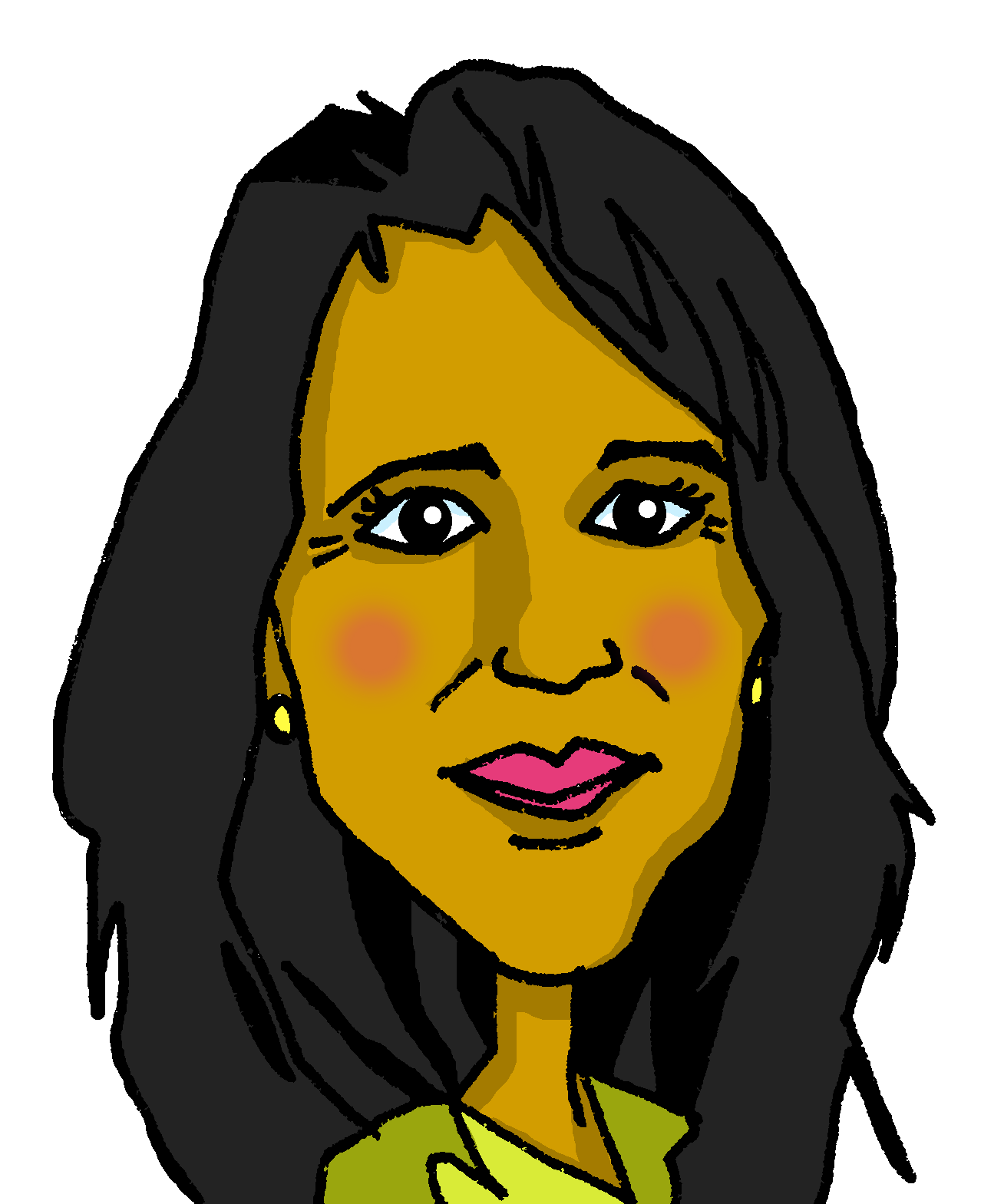 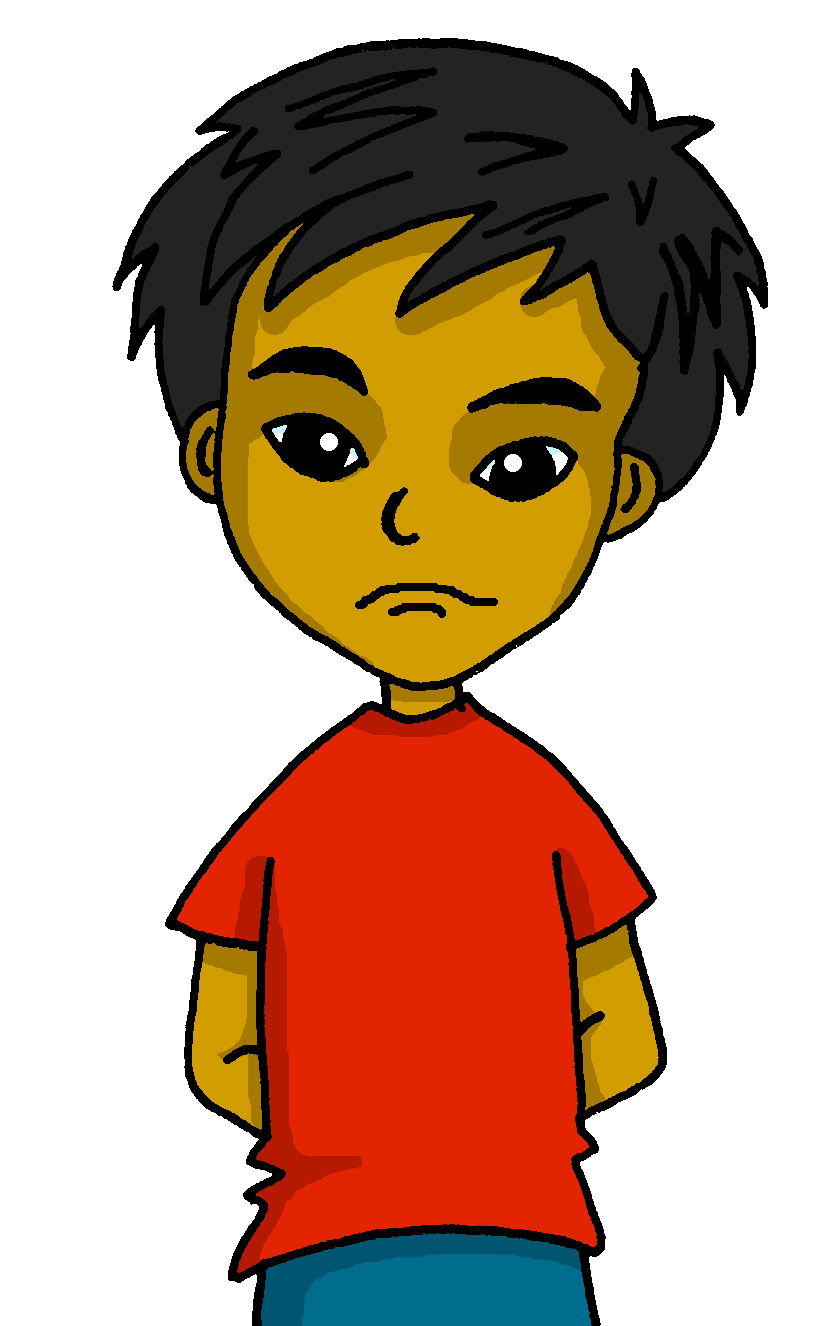 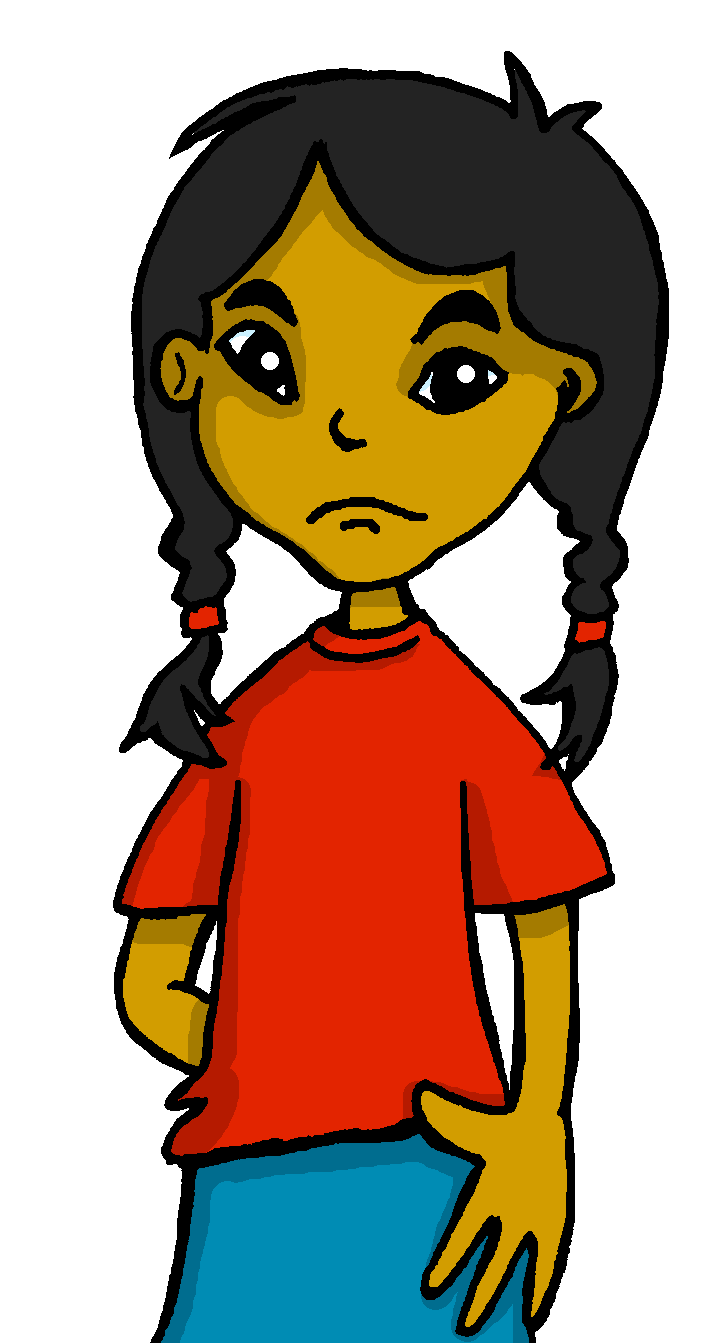 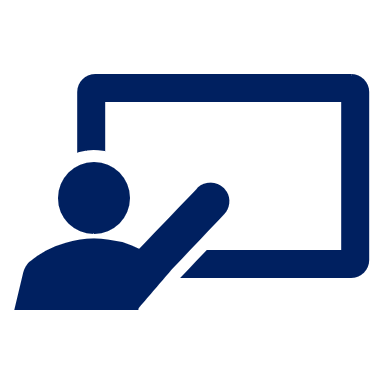 menciona = mentions
otro* = another
¿Qué significa en inglés?
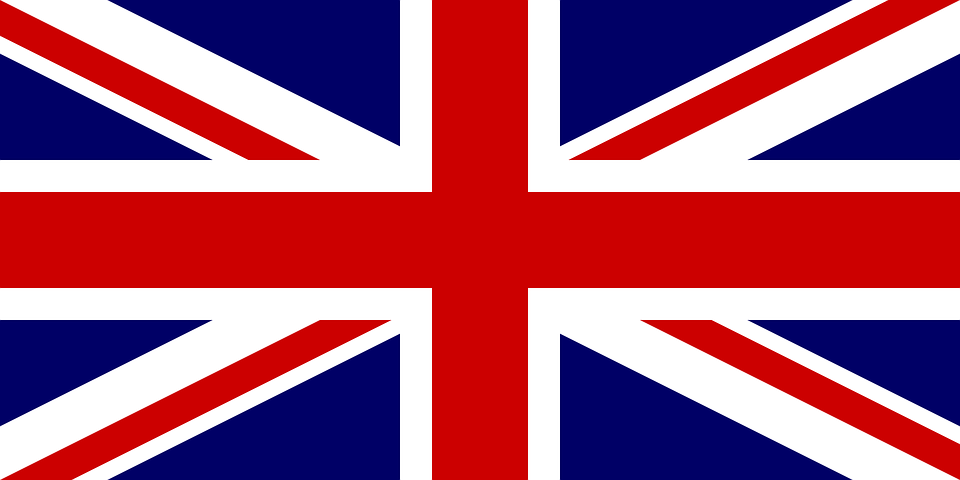 [Speaker Notes: Timing: 5 minutes

Aim: to practise written comprehension of a lot of this week’s revisited vocabulary.
Procedure:
Read the title and instruction and make sure the context is clear. Sofía has been listening to her mum’s scolding about the messy table but she is not happy about it.  What does she say? What does Elena respond?
This could be done orally, sentence by sentence with the class working together with the teacher; alternatively, pupils could be give 4 minutes to work on translating it in pairs and then feed back can be giving, using this slide.
Note: if desired, click on Sofía and Elena to hear the dialogue.


Frequency of unknown words and cognates:
mencionar [1102] otro [35]
Source: Davies, M. & Davies, K. (2018). A frequency dictionary of Spanish: Core vocabulary for learners (2nd ed.). Routledge: London]
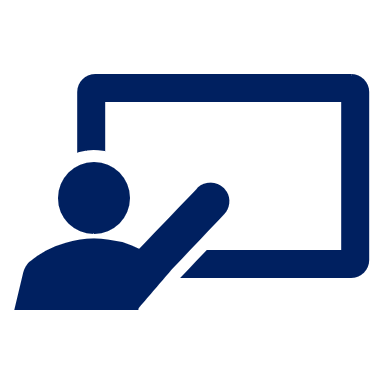 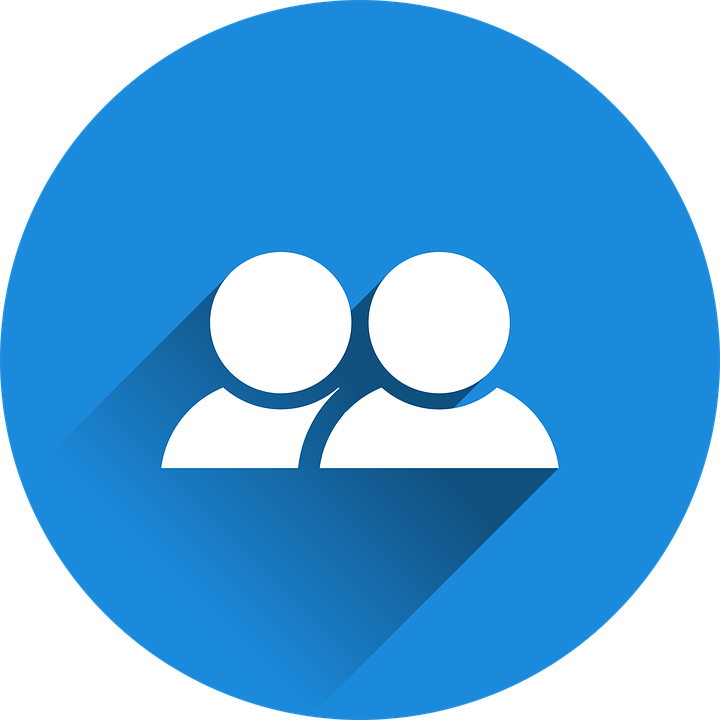 Follow up 5a:
Habla en español.
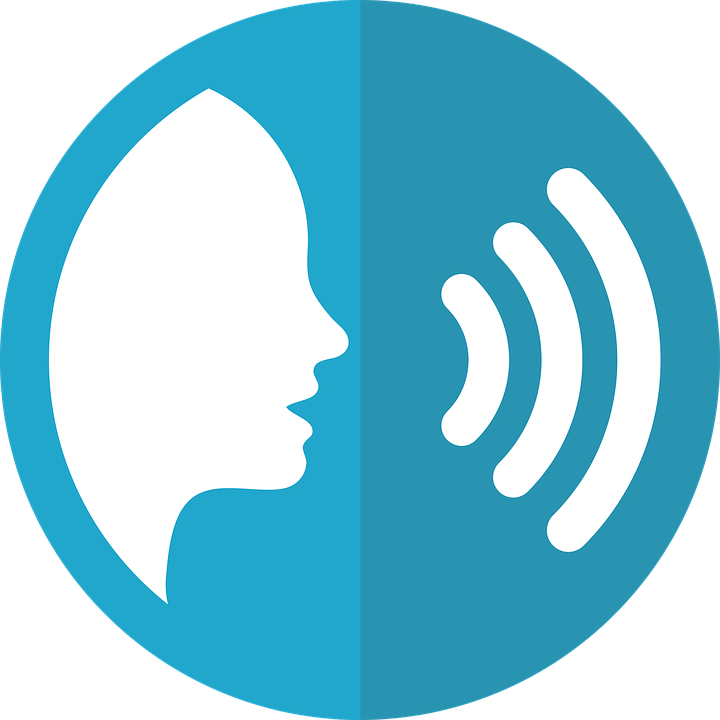 Quique habla sobre Sofía, Luis y Celia. ¿Qué menciona*?
hablar
No tienen una casa moderna.
¿Tienen una habitación pequeña?
No temenos un espacio útil.
No tiene una familia grande.
Tenemos un jardín bonito.
Tiene una profesora estricta.
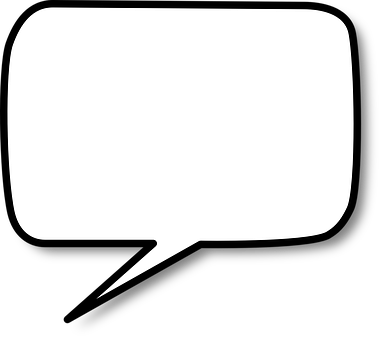 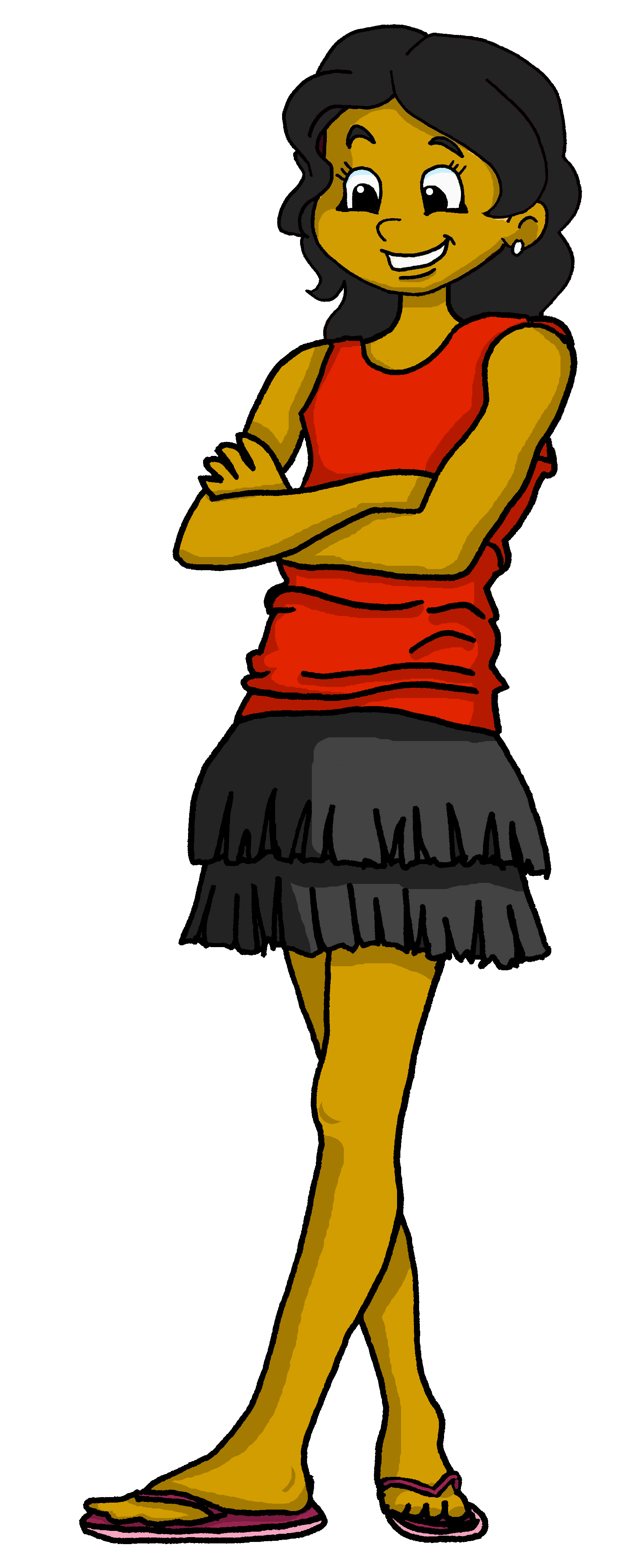 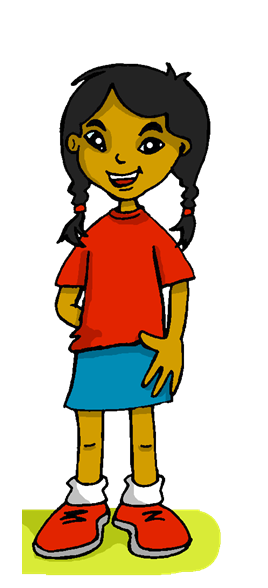 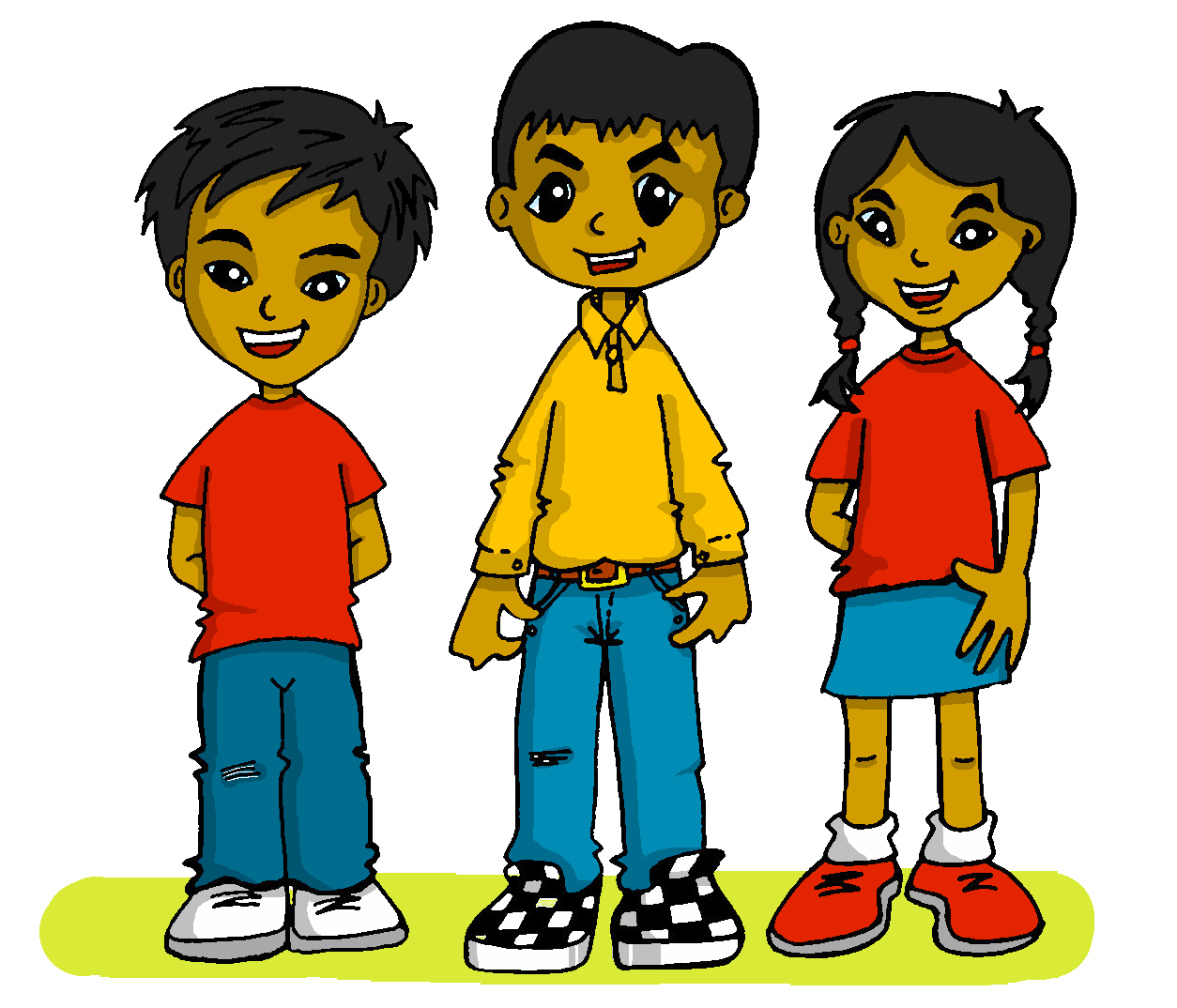 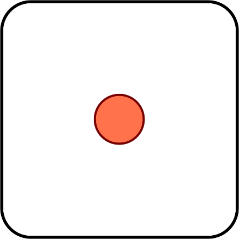 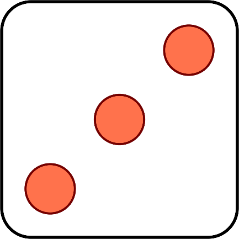 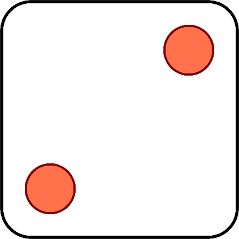 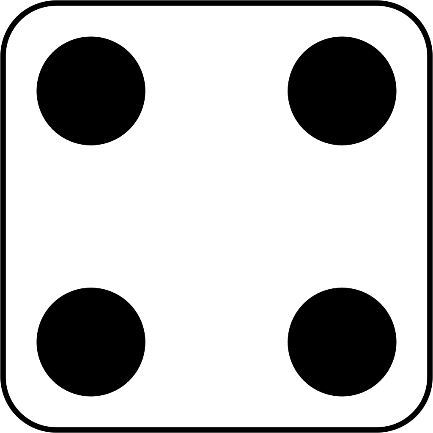 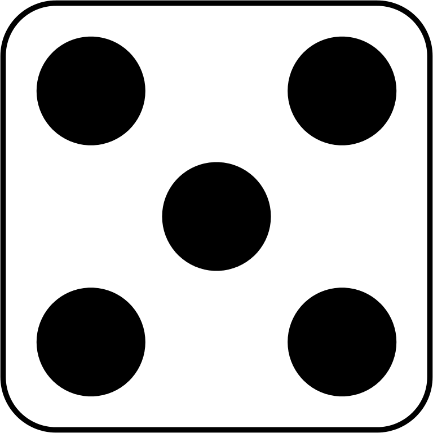 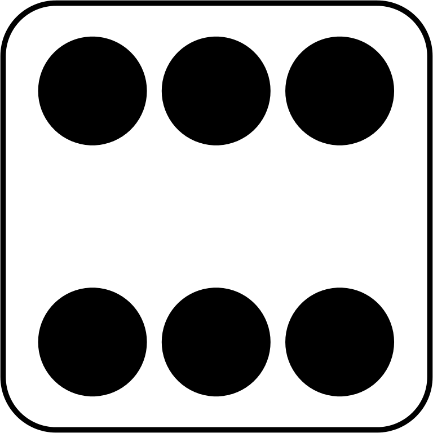 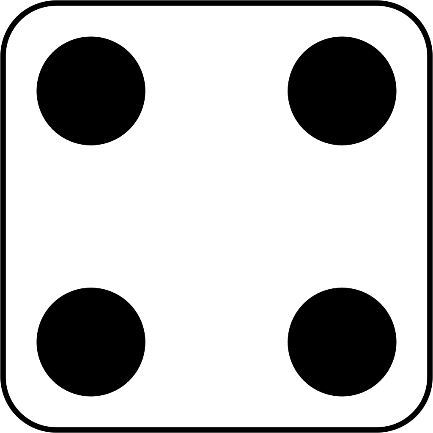 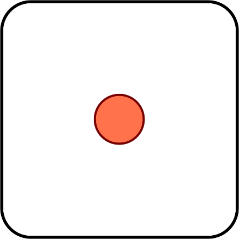 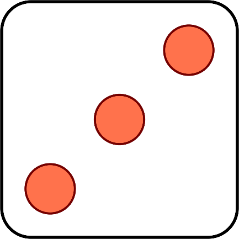 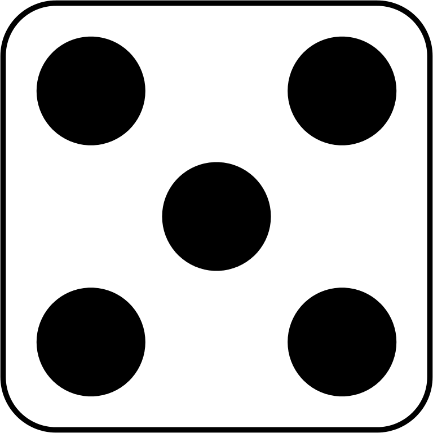 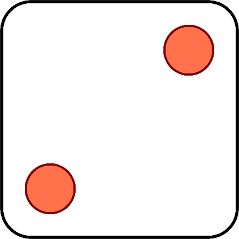 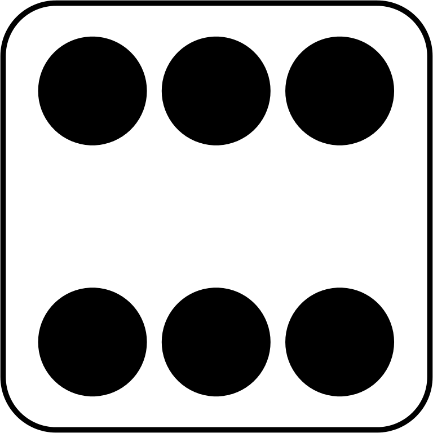 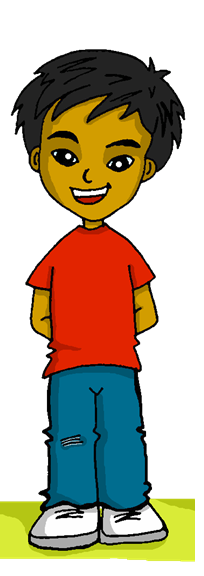 a / an
some
menciona = mentions
[Speaker Notes: Timing: 5 minutes
Aim: to practise oral production of three parts of tener (question and affirmative / negative phrases).
Procedure:1. Click to ‘roll’ the dice.
2. Pupils translate the verbs and nouns whose numbers correspond to the respective dice to make a short sentence. They say the answer chorally.
3. Click to reveal the correct sentence.
4. Repeat until all six combinations have been said.


Frequency of unknown words and cognates:
mencionar [1102]
Source: Davies, M. & Davies, K. (2018). A frequency dictionary of Spanish: Core vocabulary for learners (2nd ed.). Routledge: London]
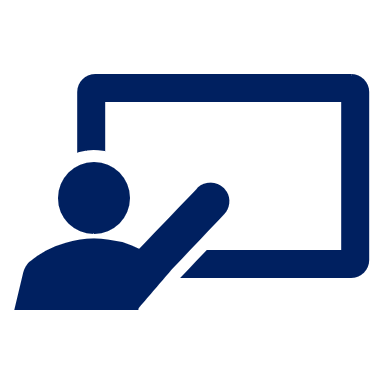 Follow up 5b:
Escribe en español 📝.
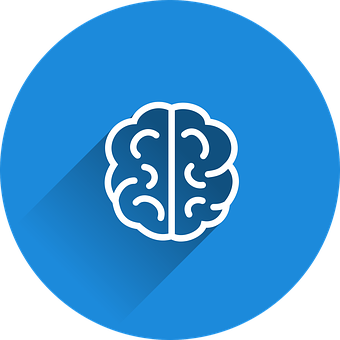 vocabulario
Can you get at least15 points?
inteligente
diferente
cansada
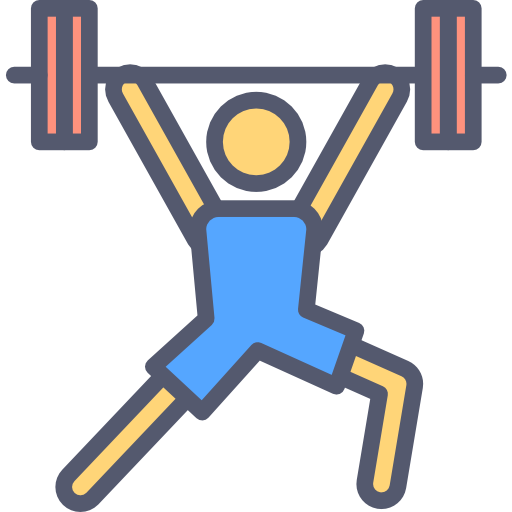 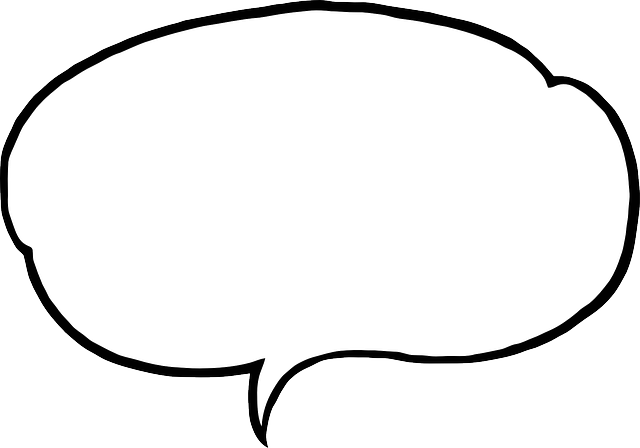 a b ñ
x3
estamos
pero
somos
tiene
estricto
tengo
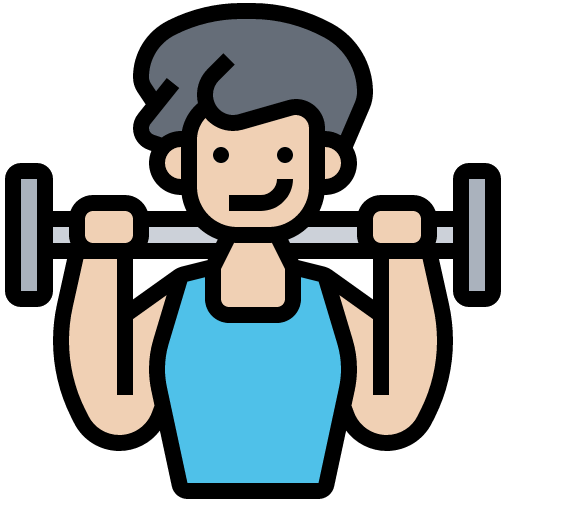 (la) silla
x2
el problema
muy
detrás
tener
debajo
la lámpara
la goma
la oficina
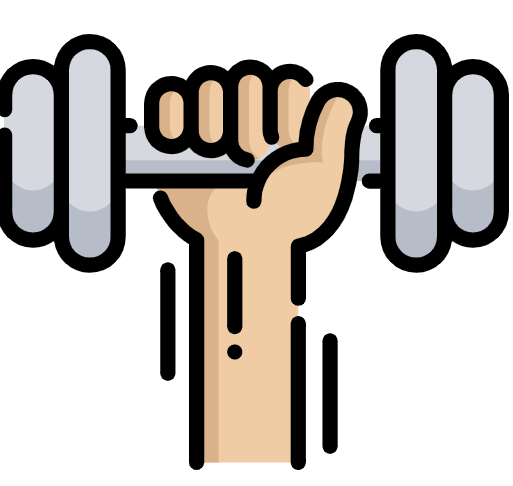 tenemos
el espacio
tienen
x1
[Speaker Notes: Aim: to practise written production of vocabulary for this week and previous weeks. 

Procedure:
Pupils need to write the Spanish for as many words as possible, aiming to get at least 15 points (but more if possible).
Tell pupils to write the correct word for ‘the’ with all the nouns. 
3.   Click for Spanish  answers.  

Note:The most recently learnt and practised words are pink, words from the first revisit are green and those from the second revisit are blue, thus more points are awarded for them, to recognise that memories fade and more effort (heavy lifting!) is needed to retrieve them.]